Medicare Advantage & Other Medicare Health Plans
[Speaker Notes: Introduction to Module Content​
This module, “Medicare Advantage & Other Medicare Health Plans,” explains Medicare health plan options other than Original Medicare. 
Disclaimer​
This training module was developed and approved by the Centers for Medicare & Medicaid Services (CMS), the federal agency that administers Medicare, Medicaid, the Children’s Health Insurance Program (CHIP), and the Health Insurance Marketplace®. ​
The information in this module was correct as of April 2024. To check for an updated version, visit CMSnationaltrainingprogram.cms.gov. The CMS National Training Program provides this information as a resource for our partners. It’s not a legal document or intended for press purposes. The press can contact the CMS Press Office at CMS.gov/newsroom/media-inquiries. Official Medicare Program legal guidance is contained in the relevant statutes, regulations, and rulings.​
This communication was printed, published, or produced and disseminated at U.S. taxpayer expense.​
Health Insurance Marketplace® is a registered service mark of the U.S. Department of Health and Human Services (HHS).​]
Table of Contents
Lesson 1: Medicare Advantage Plan Overview………………………………….........4–26
Lesson 2: Other Medicare Health Plans…………….................................................27–33
Lesson 3: Rights, Protections, & Appeals.………….................................................34–41
Lesson 4: Medicare Communications & Marketing Guidelines ………...…………...42–58
Appendices:
Medicare Advantage & Other Medicare Health Plans Resource Guide................59–60
Compare Medicare Advantage Plans……………...…………………………………61–64
Acronyms……………………….…………………………………...............................65–66
April 2024
Medicare Advantage & Other Medicare Health Plans
2
[Speaker Notes: Presenter Notes
These materials are for trainers who are familiar with Medicare and would like to have prepared information for their presentations.
The module consists of 67 slides with speaker’s notes and includes resource links and check your knowledge questions. 
The lessons in this module explain Medicare health plan options other than Original Medicare. 
It takes about 60 minutes to present. Allow approximately 15 more minutes for discussion, questions, and answers. You should consider adding more time for additional activities you want to include.]
Session Objectives
At the end of this session, you’ll be able to:
Describe Medicare Advantage Plans and how they work
Explain Medicare Advantage eligibility and enrollment
Recognize types of Medicare Advantage Plans
Identify other Medicare health plans
Explain rights, protections, and appeals
Summarize the Medicare Communications and Marketing Guidelines
3
April 2024
Medicare Advantage & Other Medicare Health Plans
[Speaker Notes: Presenter Notes
At the end of this session, you’ll be able to:
Describe Medicare Advantage Plans and how they work
Explain Medicare Advantage eligibility and enrollment
Recognize types of Medicare Advantage Plans
Identify other Medicare health plans
Explain rights, protections, and appeals
Summarize the Medicare Communications and Marketing Guidelines—know the rules for gifts, rewards and incentives, educational and promotional activities, and agents and brokers]
Lesson 1
Medicare Advantage Plan Overview
[Speaker Notes: Presenter Notes
Lesson 1, “Medicare Advantage Plan Overview,” explains the types of Medicare Advantage Plans, how they work, associated costs, how to join or switch a plan, and more.]
Lesson 1 Objectives
At the end of this lesson, you’ll be able to:
Describe Medicare Advantage Plans and how they work
Compare and contrast types of Medicare Advantage Plans
Explain costs associated with Medicare Advantage Plans
Describe Medicare Advantage Plan eligibility requirements
Explain how and when you can join or switch Medicare Advantage Plans
April 2024
Medicare Advantage & Other Medicare Health Plans
5
[Speaker Notes: Presenter Notes
At the end of this lesson, you’ll be able to:
Describe Medicare Advantage Plans and how they work
Compare and contrast types of Medicare Advantage Plans
Explain costs associated with Medicare Advantage Plans
Describe Medicare Advantage Plan eligibility requirements
Explain how and when you can join or switch Medicare Advantage Plans]
Medicare Advantage Plans (Part C)
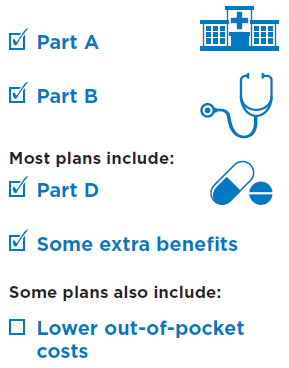 Offered by Medicare-approved private companies that must follow rules set by Medicare.
In many cases, you can only use doctors who are in the plan’s network.
In many cases, you may need to get approval from your plan before it covers certain drugs or services.
Plans may have lower or higher out-of-pocket costs than Original Medicare. You may also have an additional premium.
Plans may offer some extra benefits that Original Medicare doesn’t cover—like certain vision, hearing, and dental services.
April 2024
Medicare Advantage & Other Medicare Health Plans
6
[Speaker Notes: This slide has animation.
Presenter Notes
There are 2 main ways to get your Medicare Part A (Hospital Insurance) and Medicare Part B (Medical Insurance)—Original Medicare and Medicare Advantage (also known as “Part C” or “MA”). If you join a Medicare Advantage Plan you’ll still have Medicare, but you’ll get most of your Part A and Part B coverage from your Medicare Advantage Plan, not Original Medicare. You’ll still have the same rights and protections you would have under Original Medicare.
There are several types of Medicare Advantage Plans and each of these plan types have special rules about how you get your Medicare-covered Part A and Part B services and any supplemental benefits your plan covers (this information will be covered in the next few slides). 
Medicare Advantage Plans are offered by Medicare-approved private companies that must follow rules set by Medicare. Most Medicare Advantage Plans include drug coverage (Part D). 
In many cases, you’ll need to use health care providers who participate in the plan’s network (a list of doctors, other health care providers, and hospitals that a plan contracts with to provide medical care to its members). These plans set a limit on what you’ll have to pay out-of-pocket each year for covered services. Some plans offer non-emergency coverage out of network, but typically at a higher cost. 
In many cases, you may need to get approval, also called prior authorization, from your plan before it covers certain drugs or services. 
Plans may have lower or higher out-of-pocket costs than Original Medicare. You may also have an additional premium.
Plans may offer some extra benefits that Original Medicare doesn’t cover—like certain vision, hearing, and dental services.
Remember, you must use the card from your Medicare Advantage Plan to get your Medicare-covered services. Keep your red, white, and blue Medicare card in a safe place because you might need it later. 
Source: 
Medicare.gov/publications/10050-Medicare-and-You.pdf
Medicare.gov/publications/12026-Understanding-Medicare-Advantage-Plans.pdf]
Different Types of Medicare Advantage Plans
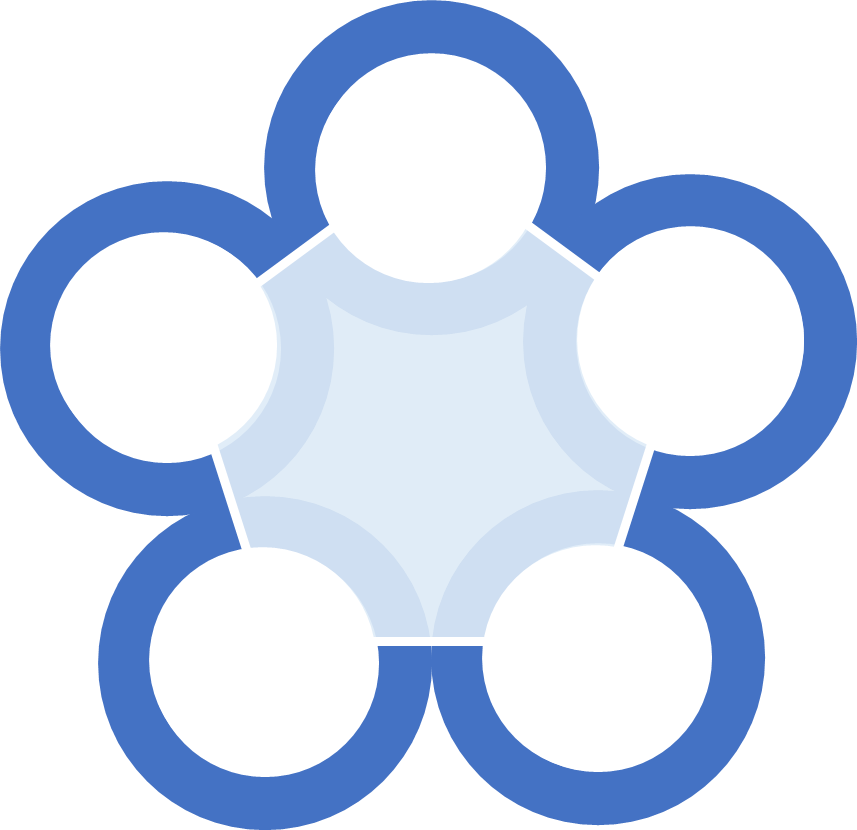 Health Maintenance Organization (HMO) Plan
Preferred Provider Organization (PPO) Plan
Medical Savings Account 
(MSA) Plan
Medicare Advantage Plans
Private 
Fee-for-Service (PFFS) Plan
Special Needs Plan (SNP)
April 2024
Medicare Advantage & Other Medicare Health Plans
7
[Speaker Notes: This slide has animation.
Presenter Notes
The different types of Medicare Advantage Plans will be reviewed on the next several slides.
Health Maintenance Organization (HMO) Plan 
Preferred Provider Organization (PPO) Plan
Special Needs Plan (SNPs)
Private Fee-for-Service (PFFS) Plan
Medical Savings Account (MSA) Plan]
Medicare Health Maintenance Organization (HMO) Plans
Can I get my health care from any doctor, other health care provider, or hospital?
No.
In most cases, yes.
Do these plans cover prescription drugs?
In most cases, yes.
Do I need to choose a primary care doctor?
In most cases, yes.
Do I have to get a referral to use a specialist?
Check with the plan about its provider network, the plan’s rules, and more.
What else do I need to know about this type of plan?
April 2024
Medicare Advantage & Other Medicare Health Plans
8
[Speaker Notes: This slide has animation.
Presenter Notes
Can I get my health care from any doctor, other health care provider, or hospital? No. In an HMO Plan, you generally must get your care and services from doctors, other health care providers, or hospitals in the plan’s network (except emergency care, out-of-area urgent care, or temporary out-of-area dialysis, which is covered whether it’s provided in the plan’s network or outside the plan’s network). However, some HMO Plans, known as HMO Point-of-Service (HMOPOS) plans, offer an out-of-network benefit for some or all covered benefits, for a higher copayment or coinsurance.
Do these plans cover prescription drugs? In most cases, yes, prescription drugs are covered. If you’re planning to enroll in an HMO and you want Medicare drug coverage (Part D), you must join an HMO plan that offers Medicare drug coverage. If you join an HMO plan without drug coverage, you can’t join a separate Medicare drug plan.
Do I need to choose a primary care doctor? In most cases, yes, you need to choose a primary care doctor. 
Do I have to get a referral to use a specialist? In most cases, yes. Certain services, like yearly screening mammograms, don’t require a referral. However, if a plan network provider believes that your best treatment for a condition should be obtained out-of-network, this provider may refer you outside the network. The provider should request a written pre-service organization determination from the plan and then you’ll only pay plan cost sharing.
What else do I need to know about this type of plan?
If you get non-emergency health care outside the plan’s network without authorization, you may have to pay the full cost. 
It’s important that you follow the plan’s rules, like getting prior approval for a certain service when needed. 
Visit Medicare.gov or check with the plan for more information.
Resource: Medicare Managed Care Manual, Chapter 4—Benefits and Beneficiary Protections, section 160, Plan Directed Care (CMS.gov/Regulations-and-Guidance/Guidance/Manuals/Downloads/mc86c04.pdf).]
Medicare Preferred Provider Organization(PPO) Plans
Can I get my health care from any doctor, other health care provider, or hospital?
Yes, usually for a higher cost.
Do these plans cover prescription drugs?
In most cases, yes.
Do I need to choose a primary care doctor?
No.
In most cases, no.
Do I have to get a referral to use a specialist?
Check with the plan about its provider network, the plan’s rules, and more.
What else do I need to know about this type of plan?
April 2024
Medicare Advantage & Other Medicare Health Plans
9
[Speaker Notes: This slide has animation.
Presenter Notes
Can I get my health care from any doctor, other health care provider, or hospital? Yes. PPO plans have network doctors, specialists, hospitals, and other health care providers you can use. You can also use out‑of‑network providers for covered services, usually for a higher cost, if the provider agrees to treat you and hasn’t opted out of Medicare (for Medicare Part A and Part B items and services). You’re always covered for emergency and urgent care.
Do these plans cover prescription drugs? In most cases, yes. If you’re planning to enroll in a PPO and you want Medicare drug coverage (Part D), you must join a PPO Plan that offers Medicare drug coverage. If you join a PPO Plan without drug coverage, you can’t join a separate Medicare drug plan.
Do I need to choose a primary care doctor? No. You don’t need to choose a primary care doctor. 
Do I have to get a referral to use a specialist? In most cases, no. But if you use plan specialists (in-network), your costs for covered services will usually be lower than if you use non-plan specialists (out of network).
What else do I need to know about this type of plan? 
Because certain providers are “preferred,” you can save money by using them.
Visit Medicare.gov or check with the plan for more information.]
Medicare Special Needs Plans (SNPs)
Some SNPs cover services out-of-network and some don’t.
Can I get my health care from any doctor, other health care provider, or hospital?
Yes.
Do these plans cover prescription drugs?
Some SNPs require primary care doctors, and some don’t.
Do I need to choose a primary care doctor?
Do I have to get a referral to use a specialist?
Some SNPs require referrals, and some don’t.
Each SNP limits its membership to people who live in certain institutions, people who are “Dual Eligible”, and people who have severe or disabling chronic conditions.
What else do I need to know about this type of plan?
April 2024
Medicare Advantage & Other Medicare Health Plans
10
[Speaker Notes: This slide has animation.
Presenter Notes
A SNP provides benefits and services to people with specific diseases, certain health care needs, or who also have Medicaid coverage. SNPs include care coordination services and tailor their benefits, provider choices, and list of drugs (formularies) to best meet the specific needs of the groups they serve.
Can I get my health care from any doctor, other health care provider, or hospital? Some SNPs cover services out of network and some don’t. Check with the plan to find out if they cover services out of network, and if so, how it affects your costs.
Do these plans cover prescription drugs? Yes. All SNPs must provide Medicare drug coverage (Part D).
Do I need to choose a primary care doctor? Some SNPs require primary care doctors, and some don’t. Check with the plan to find out if you need to choose a primary care doctor.
Do I have to get a referral to use a specialist? Some SNPs require referrals, and some don’t. Certain services, like yearly screening mammograms, don’t require a referral. Check with the plan to find out if you need a referral.
What else do I need to know about this type of plan? 
These groups are eligible to enroll in a SNP:
People who live in certain institutions (like nursing homes) or who live in the community but require nursing care at home (also called an “Institutional SNP” or I-SNP).
People who are eligible for both Medicare and Medicaid (also called a “Dual Eligible SNP” or D-SNP). D-SNPs contract with your state Medicaid program to help coordinate your Medicare and Medicaid benefits. Some D-SNPs may provide Medicaid services in addition to Medicare services. Call your State Medical Assistance (Medicaid) office to verify your Medicaid eligibility.
People who have specific severe or disabling chronic conditions (like diabetes, End-Stage Renal Disease (ESRD), HIV/AIDS, chronic heart failure, or dementia) (also called a “Chronic condition SNP” or C-SNP). Plans may further limit membership to a single chronic condition or a group of related chronic conditions.
To find and compare SNPs or other Medicare Advantage Plans in your area, visit Medicare.gov/plan-compare. 
NOTE: If you have End-Stage Renal Disease (ESRD), you can choose either Original Medicare or a Medicare Advantage Plan when deciding how to get Medicare coverage. If you’re only eligible for Medicare because you have ESRD and you get a kidney transplant, your Medicare benefits will end 36 months after the transplant. For more information, visit Medicare.gov/basics/end-stage-renal-disease.
To find out which Medicare Advantage Plans are available in your area, visit Medicare.gov/plan-compare or call 1-800-MEDICARE (1‐800‐633‐4227). TTY users can call 1‑877-486-2048.
For SNP membership information, visit Medicare.gov/publications, and view “Understanding Medicare Advantage Plans” (CMS Product No. 12026).]
Medicare Private Fee-for-Service (PFFS) Plans
Can I get my health care from any doctor, other health care provider, or hospital?
You can go to any Medicare-approved doctor, other health care provider, or hospital that accepts the plan’s payment terms and agrees to treat you.
Do these plans cover prescription drugs?
Sometimes.
Do I need to choose a primary care doctor?
No.
Do I have to get a referral to use a specialist?
No.
What else do I need to know about this type of plan?
The plan decides how much you pay for services.
April 2024
Medicare Advantage & Other Medicare Health Plans
11
[Speaker Notes: This slide has animation.
Presenter Notes
Can I get my health care from any doctor, other health care provider, or hospital? Yes. You can go to any Medicare-approved doctor, other health care provider, or hospital that accepts the plan’s payment terms, agrees to treat you, and hasn’t opted out of Medicare (for Medicare Part A and Part B items and services). If you join a Private Fee-for-Service Plan that has a network, you can also use any of the network providers who have agreed to treat plan members. You can choose an out-of-network doctor, hospital, or other provider who accepts the plan’s terms, but you may pay more. Typically, your plan ID card tells your provider that you belong to a PFFS Plan.
Do these plans cover prescription drugs? Sometimes. If your PFFS Plan doesn’t offer Medicare drug coverage, you can join a separate Medicare drug plan to get Medicare drug coverage (Part D). 
Do I need to choose a primary care doctor? No.
Do I have to get a referral to use a specialist? No.
What else do I need to know about this type of plan?
The plan decides how much you pay for services. The plan will tell you about your cost sharing in the “Annual Notice of Change” and “Evidence of Coverage” documents that it sends each year.
Some PFFS Plans contract with a network of providers who agree to always treat you, even if you’ve never used them before. 
Out-of-network doctors, hospitals, and other providers may decide not to treat you, even if you’ve used them before. 
In a medical emergency, doctors, hospitals, and other providers must treat you. 
For each service you get, make sure to show your plan member card before you get treated.
Visit Medicare.gov or check with the plan for more information.]
Medical Savings Account (MSA) Plans
Yes.
Can I get my health care from any doctor, other health care provider, or hospital?
Do these plans cover prescription drugs?
No.
Do I have to get a referral to use a specialist?
No.
What else do I need to know about this type of plan?
MSA plans combine a high-deductible insurance plan with a medical savings account.
April 2024
Medicare Advantage & Other Medicare Health Plans
12
[Speaker Notes: This slide has animation.
Presenter Notes
Can I get my health care from any doctor, other health care provider, or hospital? Yes. MSA plans usually don’t have a network of doctors, other health care providers, or hospitals.
Do these plans cover prescription drugs? No. If you join a Medicare MSA Plan and want Medicare drug coverage (Part D), you’ll have to join a separate Medicare drug plan. 
Do I have to get a referral to use a specialist? No.
What else do I need to know about this type of plan? MSA plans combine a high-deductible insurance plan with a medical savings account:
High-deductible health plan: The first part of an MSA Plan is a special type of high-deductible Medicare Advantage Plan. The plan will only begin to cover your costs once you meet a high yearly deductible, which varies by plan. 
Medical savings account: The second part of an MSA is a special type of savings account. The plan deposits money into a special savings account for you to use to pay health care expenses. The amount of the deposit varies by plan. You can use this money to pay your Medicare-covered costs before you meet the deductible. Money left in your account at the end of the year stays there. If you keep your plan the following year, your plan will add any new deposits to the amount left over.
MSA plans don’t charge a premium, but you must continue to pay your Part B premium. 
Some plans may cover some extra benefits, like vision, hearing, and dental services. You may pay a premium for this extra coverage.
Visit Medicare.gov or check with the plan for more information.
Visit Medicare.gov/publications and view “Understanding Medicare Advantage Plans” (CMS Product No. 12026) to get more MSA Plan information.]
What Are Medicare Advantage Plan Costs?
Your out-of-pocket costs in a Medicare Advantage Plan vary depending on:
Premiums
Whether you have Medicaid
Deductibles
Yearly out-of-pocket costs
Copayments or coinsurance
Extra benefits/premium
The health care services you get
April 2024
Medicare Advantage & Other Medicare Health Plans
13
[Speaker Notes: This slide has animation.
Presenter Notes
Your out-of-pocket costs in a Medicare Advantage Plan vary depending on:
Premiums:
If the plan charges a monthly premium. You pay this in addition to the Part B premium. The standard monthly Part B premium in 2024 is $174.70. You may pay more for Part B depending on your income from 2 years ago.
If the plan pays any of your monthly Medicare premiums. Some Medicare Advantage Plans will help pay all or part of your Part B premium. This benefit is called a “Medicare Part B premium reduction.” 
Most plans include Medicare drug coverage (Part D), and most drug plans charge a monthly fee that varies by plan. You pay this in addition to the Part B premium. If you're in a Medicare Advantage Plan (Part C) or Medicare Cost Plan with drug coverage, the monthly premium may include an amount for drug coverage. Most people only pay their Part D premium. If you don't sign up for Part D when you're first eligible, you may have to pay a Part D late enrollment penalty.
Deductibles: If the plan has a yearly deductible or any additional deductibles for certain services. 
Copayments or Coinsurance: How much you pay for each visit or service (copayments or coinsurance). Medicare Advantage Plans can’t charge more than Original Medicare for certain services, like chemotherapy, dialysis, and skilled nursing facility care. For example, the plan may charge a copayment, like $10 or $20 every time you see a doctor. 
Health Care Services:
The type of health care services you need and how often you get them. 
If you get services from a provider in the plan’s network. 
Extra Benefits/Premium: If the plan offers extra benefits that require an extra premium. 
Yearly out-of-pocket costs: The plan’s yearly limit on your out-of-pocket costs for all medical services. Once you reach this limit, you’ll pay nothing for Part A and Part B-covered services. Some plans may also have a limit on out-of-pocket costs for supplemental benefits.
Whether You Have Medicaid: If you have Medicaid or get help from your state with health care costs.
Each year, plans set the amounts they charge for premiums, deductibles, and services. The plan (rather than Medicare) decides how much you pay for the covered services you get within established guidelines set by Medicare. What you pay for the plan may change only once a year, on January 1.]
Income-Related Monthly Adjustment Amounts (IRMAA): Medicare Drug Coverage (Part D)
What’s IRMAA?
It’s an extra amount some people have to pay in addition to their plan premium.
No. It’s based on income. About 7% have to pay it.
Does everyone pay IRMAA?
You’ll be disenrolled from Medicare drug coverage.
What if I owe Part D IRMAA but don’t pay it?
Where does the money go?
The IRMAA amount goes to the government for the Medicare Trust Fund.
April 2024
Medicare Advantage & Other Medicare Health Plans
14
[Speaker Notes: This slide has animation.
Presenter Notes
Most people will pay the standard premium amount for drug coverage. If your modified adjusted gross income (MAGI) is above a certain amount, you may also pay an Income-Related Monthly Adjustment Amount (IRMAA) in addition to your plan premium (as reported on your Internal Revenue Service (IRS) tax return from 2 years ago). Roughly 7% of people with Medicare pay an IRMAA. This information will be covered on the next slide. 
Social Security uses income data from the IRS to figure out whether you have to pay a higher premium. Social Security will contact you if you have to pay Part D IRMAA, based on your income. The amount you pay can change each year. The income limits are the same as those for the Part B IRMAA. Usually, the extra amount will be taken out of your Social Security check. If you don’t have enough money in your Social Security check, or don’t get a Social Security check, you’ll be billed for the extra amount each month by either Medicare or (if applicable) the Railroad Retirement Board (RRB). This means you’ll pay your plan each month for your monthly premium and pay Medicare or the RRB each month for your IRMAA amount—in other words, you’d pay the Part D IRMAA amount directly to the government and not to your plan.
 If you don’t pay, you’ll be disenrolled from your Medicare drug plan or your Medicare Advantage Plan with drug coverage if you get Medicare drug coverage through a Medicare Advantage Plan. 
You must pay both the extra amount (the Part D IRMAA) and your plan’s premium each month to keep drug coverage.
If you have to pay an extra amount and you disagree (for example, if you have a life event that lowers your income), call Social Security at 1-800-772-1213. TTY users can call 1-800-325-0778.]
Income-Related Monthly Adjustment Amount (IRMAA): Part D Premium for 2024
If your filing status and yearly income in 2022 was:
April 2024
Medicare Advantage & Other Medicare Health Plans
15
[Speaker Notes: Presenter Notes
The Bipartisan Budget Act of 2018 changed the income-related premium policy and adjusted the income thresholds for determining IRMAA. IRMAA is adjusted each year. It’s calculated on the national base beneficiary premium.
The total 2024 Part D premiums for people with higher income are shown here.
For 2024:
You pay only your plan premium if your yearly income in 2022 was $103,000 or less for an individual, or $206,000 or less for a married couple.
If you reported a MAGI above $103,000 and up to $129,000, and file an individual tax return, or file a joint tax return with an income above $206,000 and up to $258,000, you pay your plan premium and your IRMAA of $12.90. 
If you reported a MAGI above $129,000 and up to $161,000, and file an individual tax return, or file a joint tax return with an income above $258,000 and up to $322,000, you pay your plan premium and your IRMAA of $33.30.
If you reported a MAGI above $161,000 and up to $193,000, and file an individual tax return, or file a joint tax return with an income above $322,000 and up to $386,000, you pay your plan premium and your IRMAA of $53.80.
If you reported a MAGI above $193,000 and up to $500,000, and file an individual tax return, or file a joint tax return with an income above $386,000 and up to $750,000, you pay your plan premium and your IRMAA of $74.20 per month.
If you reported a MAGI of $500,000 or above, and file an individual tax return, or file a joint tax return with an income above $750,000, you pay your plan premium and your IRMAA of $81.00 per month.
NOTE: If you’re married filing separately, but you lived with your spouse at any time during the taxable year, and your income is $103,000 or less, you pay your plan premium. If you’re married filing separately, but you lived with your spouse at any time during the taxable year, and your income is above $103,000 and below $397,000, you pay your plan premium (YPP) and IRMAA of $74.20 each month. And, if you’re married filing separately, but you lived with your spouse at any time during the taxable year, and your income is $397,000 or above, you pay YPP and IRMAA of $81.00 each month.
If your income changes for certain reasons, like divorce or retirement, you may be able to reduce your IRMAA. Visit SSA.gov/forms/ssa-44.pdf to view and print a copy of the “Medicare Income-Related Monthly Adjustment Amount – Life-Changing Event form.]
Who Can Join a Medicare Advantage Plan
To be eligible, you must:
Have Medicare Part A and Part B
Live in the plan’s service area
Be a U.S. citizen or lawfully present in the U.S.
Have your Medicare Number and your Part A and/or Part B coverage start dates
To join, you must agree to:
Provide necessary information to the plan
Follow the plan’s rules
Only belong to one plan at a time
April 2024
Medicare Advantage & Other Medicare Health Plans
16
[Speaker Notes: This slide has animation.
Presenter Notes
Medicare Advantage Plans are available to most people with Medicare. 
To be eligible to join a Medicare Advantage Plan, you must:
Have Part A and Part B. 
Live in the plan’s geographic service area. 
Must be a U.S. citizen or lawfully present in the U.S. 
Have your Medicare Number and your Part A and/or Part B coverage start dates
To join, you must also agree to:
Provide the necessary information to the plan, like your Medicare number, address, date of birth, and other important information.
Follow the plan’s rules.
Belong to one Medicare Advantage Plan at a time. However, you’re allowed to belong to both an MSA plan and a drug plan, or a PFFS Plan and a drug plan (if the PFFS Plan you belong to doesn’t offer drug coverage) at the same time.]
How Can You Join
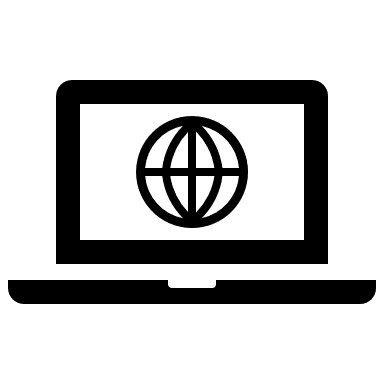 Visit Medicare.gov/plan-compare
Visit the plan’s website to see if you can join online
Online
Call the plan you want to join
Call 1-800-MEDICARE (1-800-633-4227) (TTY: 1-877-486-2048)
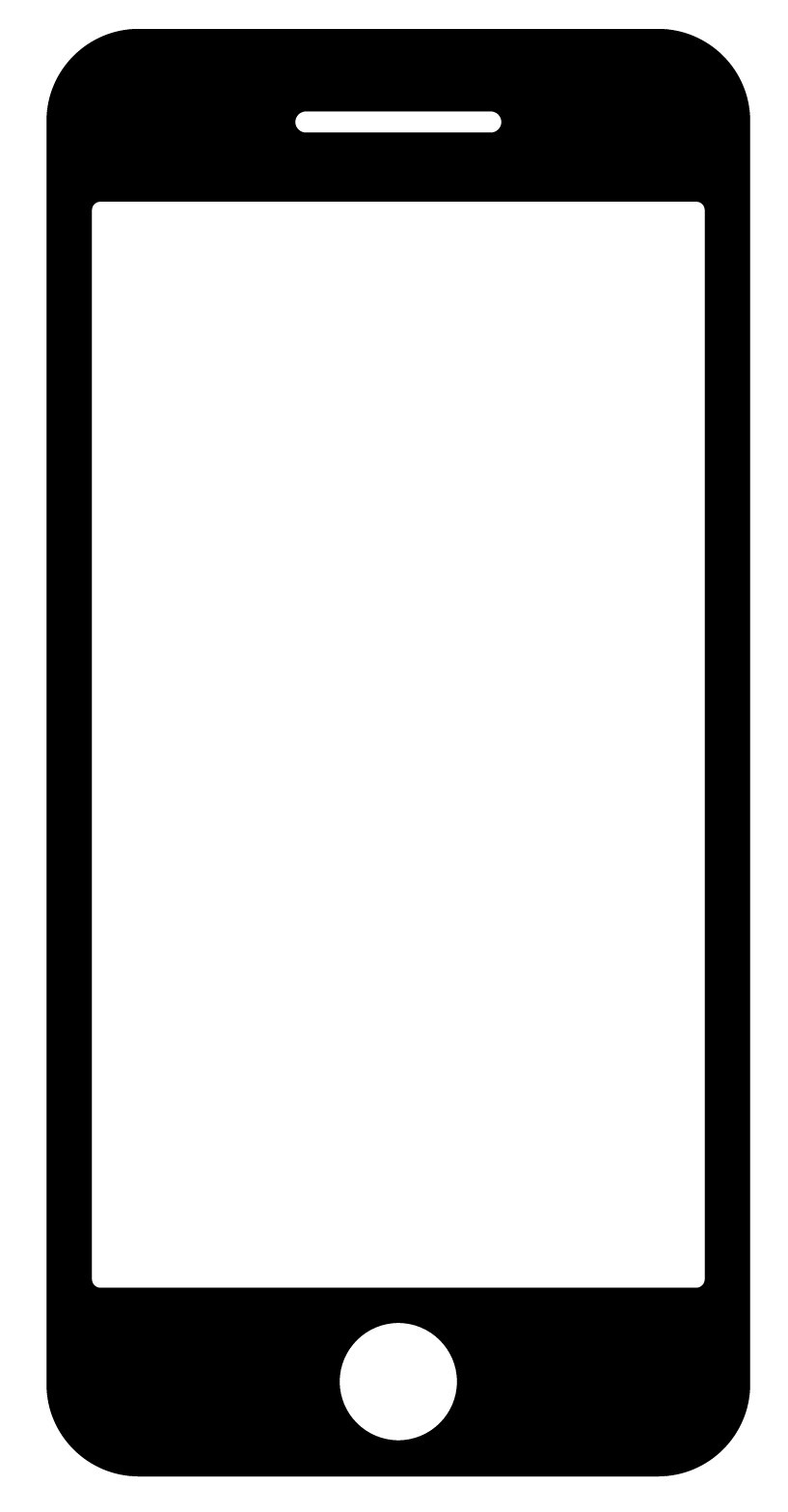 By Phone
Fill out a paper enrollment form
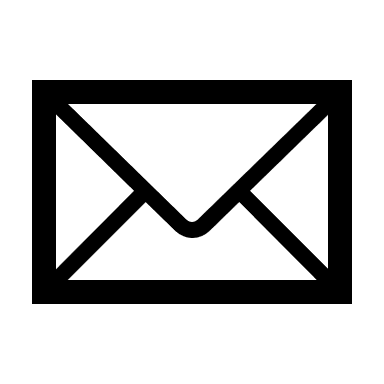 By mail
April 2024
Medicare Advantage & Other Medicare Health Plans
17
[Speaker Notes: This slide has animation.
Presenter Notes
Not all Medicare Advantage Plans work the same way. Before you join, you can find and compare Medicare health plans in your area by visiting Medicare.gov/plan-compare. Once you understand the plan’s rules and costs, use one of these ways to join: 
Visit Medicare.gov/plan-compare and search by ZIP code to find a plan. You can also log in to your secure Medicare account for personalized results. If you have questions about a plan, select “Plan Details” on the search results page to get the plan’s contact information. 
Visit the plan’s website to find out if you can join online. 
Call the plan you want to join. 
Fill out a paper enrollment form. Contact the plan to get an enrollment form, fill it out, and return it to the plan. All plans must offer this option. 
Call 1-800-MEDICARE (1-800-633-4227). TTY users can call 1-877-486-2048. 
When you join a Medicare Advantage Plan, you’ll have to provide this information from your Medicare card: 
Your Medicare Number 
The date your Part A and Part B coverage started
Remember, when you join a Medicare Advantage Plan, in most cases, you must use the card from your Medicare Advantage Plan to get your Medicare-covered services. For some services (like hospice care), you may need to show your red, white, and blue Medicare card.]
When You Can Join or Switch a Medicare Advantage Plan (1 of 3)
You can join or switch Medicare Advantage Plans during 5 periods:
1
Initial Enrollment Period (IEP)
Begins 3 months immediately before your first entitlement to both Medicare Part A and Part B, and ends the last day of the month before you’re entitled to both Part A and Part B, or the last day of your Part B IEP
Coverage begins the 1st day of the month you’re entitled to both Part A and Part B, or the 1st  day of the month after the month you requested enrollment (if after entitlement)
2
Open Enrollment Period (OEP)
October 15–December 7 each year
Coverage begins on January 1
April 2024
Medicare Advantage & Other Medicare Health Plans
18
[Speaker Notes: This slide has animation.
Presenter Notes
You can join or switch Medicare Advantage Plans during 5 periods:
During your Initial Enrollment Period (IEP) (when you first become eligible for Medicare) which begins 3 months immediately before your first entitlement to both Medicare Part A and Part B and ends on the last day of the month before your entitlement to both Part A and Part B, or the last day of your Part B initial enrollment period (ends 3 months after the month you turn 65).
The effective date may not be earlier than the first day you’re entitled to both Medicare Part A and Part B.
If you enroll during the first 3 months of your IEP, coverage begins the 1st day of the month you’re entitled to both Part A and Part B.
If you enroll after entitlement to both Part A and Part B, coverage begins the 1st day of the month after the month you requested enrollment.
During the yearly Open Enrollment Period (OEP), which is from October 15–December 7, anyone with Medicare can join, switch, or drop a Medicare Advantage Plan. Your coverage will begin on January 1 (as long as the plan gets your request by December 7).]
When You Can Join or Switch a Medicare Advantage Plan (2 of 3)
You can join or switch Medicare Advantage Plans during 5 periods:
3
Medicare Advantage Open Enrollment Period
You can change Medicare Advantage Plans or disenroll and return to Original Medicare during the:
Annual Medicare Advantage OEP (January 1–March 31 each year)—if you already enrolled in a Medicare Advantage Plan, or
Newly Eligible Medicare Advantage OEP (first 3 months of entitlement to Medicare Part A and Part B)—if enrolled during the first 3 months of becoming eligible
4
Open Enrollment Period for Institutionalized Individuals
Not limited in the number of elections or changes
Coverage begins the 1st day of the month after the plan gets your enrollment request
April 2024
Medicare Advantage & Other Medicare Health Plans
19
[Speaker Notes: This slide has animation.
Presenter Notes
You may enroll in another Medicare Advantage Plan or disenroll from a Medicare Advantage Plan and return to Original Medicare during the Medicare Advantage Open Enrollment Period, which is from January 1–March 31 each year. Your coverage begins the 1st day of the month after you enroll in the new plan or return to Original Medicare. If you’re enrolled at any time during the first 3 months of the year, you can use this enrollment period to join or switch Medicare Advantage Plans. 
You can also use the Medicare Advantage OEP if you become eligible for a Medicare Advantage Plan (you have Medicare Part A and Part B) for the first time and are enrolled in a Medicare Advantage Plan during the first 3 months of becoming eligible. The Medicare Advantage Open Enrollment Period starts when you first have both Medicare Part A and Part B and ends on the last day of the 3rd month of entitlement. 
NOTE: You can only make one change during the Medicare Advantage Open Enrollment Period. Any changes you make will be effective the 1st of the month after the plan gets your request. MSAs aren’t included in the Medicare Advantage Open Enrollment Period.
Open Enrollment Period for Institutionalized Individuals (for people who live in certain institutions, like nursing homes). An individual who’s eligible to elect a Medicare Advantage Plan and who’s institutionalized isn’t limited in the number of elections or changes he or she can make. A Medicare Advantage-eligible institutionalized individual may at any time elect a Medicare Advantage Plan or change his or her election from a Medicare Advantage Plan to Original Medicare, to a different Medicare Advantage Plan, or from Original Medicare to a Medicare Advantage Plan. The Open Enrollment Period for Institutionalized Individuals ends 2 months after the month the individual moves out of the institution. Generally, coverage begins the 1st day of the month after the plan gets your enrollment request.]
When You Can Join or Switch a Medicare Advantage Plan (3 of 3)
You can join or switch Medicare Advantage Plans during 5 periods:
5
Special Enrollment Period (SEP)
In certain situations when certain events happen in your life
Coverage begins the 1st day of the month after the month the plan gets your enrollment request
April 2024
Medicare Advantage & Other Medicare Health Plans
20
[Speaker Notes: This slide has animation.
Presenter Notes
In most cases, you must stay enrolled for the calendar year starting the date your coverage begins. However, in certain situations, you may be able to join, switch, or drop a Medicare Advantage Plan during a Special Enrollment Period (SEP) when certain events happen in your life. 
There are various types of SEPs, like SEPs for dual eligibles (people who have both Medicare and full Medicaid coverage), individuals whose current plan terminates, and for people who change residence or who meet “exceptional conditions” (like, if you joined a plan based on misleading or incorrect information from a plan representative or State Health Insurance Program, or if you’re notified that there’s a significant change in your plan’s provider network) as CMS may provide, assistance with §1851(e)(4) of the Act and §422.62(b) of the Medicare Advantage regulations. Check with your plan for more information. You may also qualify for an SEP to sign up for Medicare (and join a Medicare Advantage Plan) if you miss an enrollment period because of certain exceptional circumstances, like if you’re impacted by a natural disaster or an emergency.
Your coverage begins the 1st day of the month after the month the plan gets your enrollment request, unless otherwise noted.
You can find more information about SEPs in the “Medicare Managed Care Manual, Chapter 2—Medicare Advantage Enrollment and Disenrollment,” Section 30.4, at CMS.gov/files/document/cy-2024-ma-enrollment-and-disenrollment-guidance.pdf.]
How to Switch or Disenroll from a Medicare Advantage Plan
If you elect a new Medicare Advantage Plan while still a member of a different plan, you’ll be automatically disenrolled from the old plan and enrolled in the new plan with no duplication or delay in coverage.
If you disenroll through the Medicare Advantage Plan or Medicare, you’ll be automatically returned to Original Medicare.
If you’re in a Medicare Advantage Plan and you join a separate drug plan, in most cases, you’ll be disenrolled from your Medicare Advantage Plan and returned to Original Medicare. However, if you’re in a Medicare PFFS Plan or a Medicare MSA Plan that doesn’t offer drug coverage, you can join a separate drug plan to add drug coverage.
To disenroll from a plan:
Contact your current plan, or
Call 1‑800‑MEDICARE (1‑800‑633‑4227) (TTY: 1‑877‑486‑2048)
April 2024
Medicare Advantage & Other Medicare Health Plans
21
[Speaker Notes: This slide has animation.
Presenter Notes
If you’re already in a Medicare Advantage Plan and you want to disenroll or switch to another plan, you can:
Elect a new Medicare Advantage Plan while still a member of a different plan, in which you’ll automatically be disenrolled from the old plan and enrolled in the new plan by CMS systems with no duplication or delay in coverage.
Disenroll through the Medicare Advantage Plan organization or 1-800-MEDICARE (1-800-633‑4227) (TTY users can call 1‑877‑486‑2048), in which you’ll be automatically returned to Original Medicare.
If you’re in a Medicare Advantage Plan and you join a separate drug plan, in most cases, you’ll be disenrolled from your Medicare Advantage Plan and returned to Original Medicare. 
If you’re in a Medicare PFFS Plan or a Medicare MSA Plan that doesn’t offer drug coverage, you can join a separate drug plan to add drug coverage. 
If you want to disenroll from a Medicare Advantage Plan, you can contact your current plan, or call 1‑800‑MEDICARE.
For more details about Medicare Advantage Plans, visit Medicare.gov/publications to review “Understanding Medicare Advantage Plans” (CMS Product No. 12026).]
Default Enrollment
Allows Medicare Advantage Plans to offer seamless continuation of coverage if you’re enrolled in a Medicaid Managed Care Plan and become Medicare eligible
Plan
Must request and get CMS approval before implementing default enrollment (approvals last for 5 years)
State(s) and CMS
Determine if Medicare Advantage Plan can use default enrollment
If you become eligible for Medicare, you:
Get a 60-day advance notice
Can opt out of default enrollment into Medicare D-SNP up to and including day prior to enrollment effective date
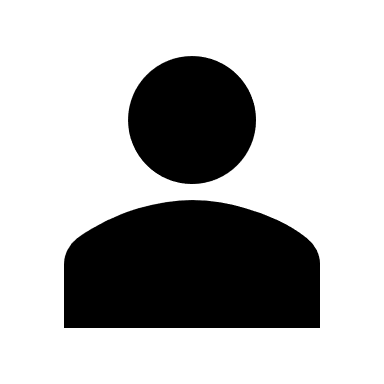 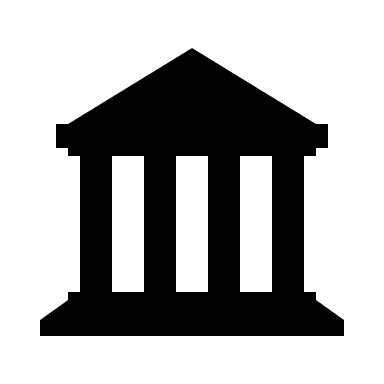 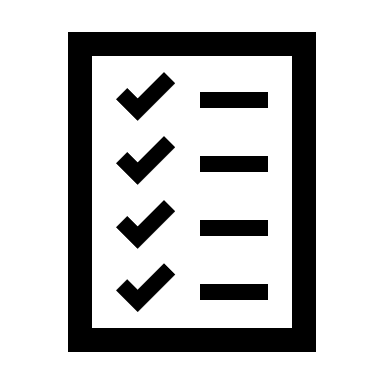 April 2024
Medicare Advantage & Other Medicare Health Plans
22
[Speaker Notes: This slide has animation.
Presenter Notes
When people with Medicaid who are enrolled in a Medicaid Managed Care Plan become eligible for Medicare, sometimes default enrollment is used to facilitate enrollment in integrated care while maintaining continuity of Medicaid managed care services. 
Default enrollment:
Is an enrollment mechanism that allows Medicare Advantage organizations to provide seamless continuation of coverage when you become Medicare eligible. Through default enrollment, people with Medicaid in capitated managed care—and who remain in Medicaid managed care upon newly gaining Medicare eligibility—may be automatically enrolled into a D-SNP affiliated with the individuals’ Medicaid managed care organization (MCO). 
Into the D-SNP is always effective the date you have both Part A and Part B for the first time. You can choose to opt out of (“decline”) default enrollment before it takes effect and instead get your Medicare services through Original Medicare, Programs of All-inclusive Care for the Elderly (PACE) (if you qualify), or another Medicare Advantage Plan. 
Is only permitted from Medicaid Managed Care plans into D-SNPs under the same organization when an enrollee is first eligible for Medicare. Organizations can no longer conduct default enrollment (previously known as “seamless conversion enrollment”) from non-Medicaid Managed Care plans. This approval process must be redone every 5 years.
May be offered by a Medicare Advantage organization if all the following conditions are met:
 Plan must request and get CMS approval before implementing default enrollment; approvals last for 5 years
 State(s) and CMS both determine if Medicare Advantage Plan can use default enrollment
60-day advance notice; can opt out of default enrollment into Medicare D-SNP up to and including day prior to enrollment effective date
 Coverage in Medicare Advantage Plan starts the same day as Part A/Part B effective dates
 Can use Medicare Advantage OEP or a SEP to change after enrollment starts
Resource: CMS.gov/files/document/cy-2024-ma-enrollment-and-disenrollment-guidance.pdf]
Simplified Enrollment Mechanism
An optional enrollment process for all Medicare Advantage organizations that offer Medicare Advantage Plans and non-Medicare coverage (can be used in place of default enrollment)
Allows plans to collect enrollment information they don’t already have
Is available to you if you’re in your Initial Coverage Election Period (ICEP)/IEP based on your initial enrollment in Medicare
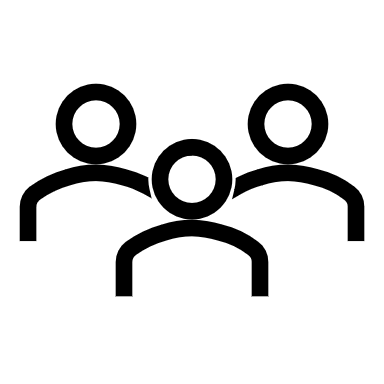 Allows for no break in coverage between non-Medicare plan and Medicare Advantage Plan
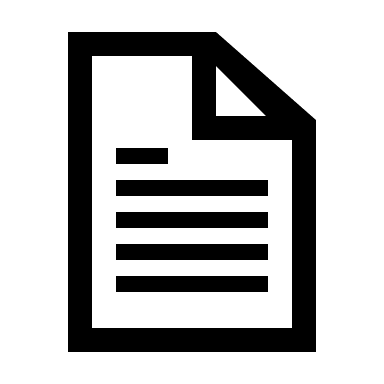 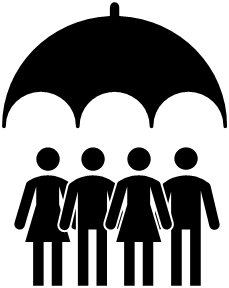 You can use Medicare Advantage OEP or an SEP to change after enrollment starts.
April 2024
Medicare Advantage & Other Medicare Health Plans
23
[Speaker Notes: This slide has animation.
Presenter Notes
This mechanism allows a Medicare Advantage organization to use data it has from its non-Medicare lines of business (commercial, Marketplace, Medicaid, etc.) to get some of the information it would normally need to get from individuals in the enrollment request. The organization is required to find any data necessary from the individual that it doesn’t have from its data sharing.
Use of this mechanism is not required. It is up to the Medicare Advantage organization whether it has the capability and wants to share data between its Medicare and non-Medicare lines of business.
The Medicare Advantage organization identifies individuals who are enrolled in its non-Medicare coverage, nearing Medicare eligibility (or recently enrolled), and in their Initial Coverage Election Period (ICEP) (your first opportunity to enroll in a Medicare Advantage Plan). It may conduct outreach to these current members and offer them the opportunity to enroll in their plan. Outreach efforts are considered marketing, and should clearly articulate the various plan offerings, plan structure, premium, costs, network, etc.
Medicare Advantage organizations may only offer simplified enrollment to you if: 
• You’re in your ICEP based on your initial enrollment in Medicare (After enrollment starts, an individual can use an election period, for which he/she qualifies, to disenroll from the plan if they choose to do so); 
• You’re enrolled in any type of non-Medicare plan under the same organization (or an entity under the same parent organization as the Medicare Advantage organization); and 
• You don’t have a break in coverage between the non-Medicare plan and the Medicare Advantage Plan
You can use Medicare Advantage OEP or an SEP to change after enrollment starts
Source: CMS.gov/files/document/cy-2024-ma-enrollment-and-disenrollment-guidance.pdf]
Medicare Advantage Plan Network Changes
Plans may change networks at any time, but must:
Protect you from interruptions in medical care
Maintain adequate access to services
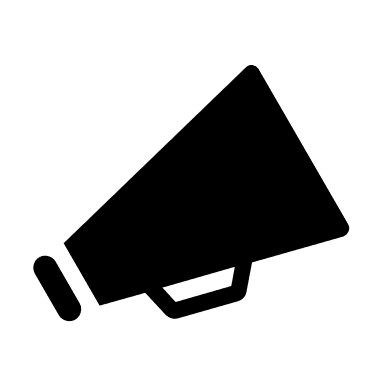 Notify you if you’re an enrollee who sees an affected provider at least 45 days prior to the provider’s contract termination
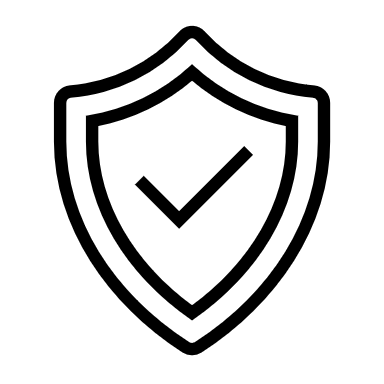 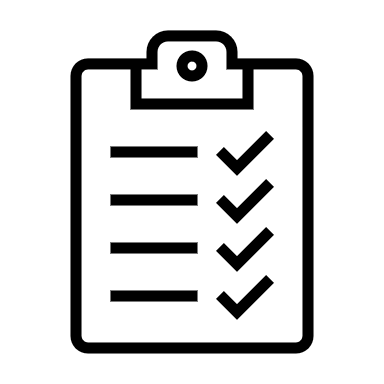 NOTE: In most cases, network changes aren’t a basis for an SEP.
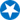 April 2024
Medicare Advantage & Other Medicare Health Plans
24
[Speaker Notes: This slide has animation.
Presenter Notes
Network-based Medicare Advantage Plans can make changes to their network of contracted providers at any time during the year. It’s important to note that CMS has safeguards in place to ensure that you’re protected from medical care interruptions. 
When Medicare Advantage Plans make changes to their networks, CMS also requires that they maintain adequate access to all medically necessary Part A and Part B services through their remaining provider network. If the remaining network doesn’t meet Medicare access and availability standards, plans must add new providers to meet CMS’ access requirements.
Also, when a Medicare Advantage Plan makes a change in its provider network, it must make a good faith effort to send you a written notice if you’re an enrollee who regularly sees the provider whose contract is ending at least 45 days before the termination date for primary care and behavioral health providers and 30 days before the termination date for other provider types. The Medicare Advantage Plan must notify you if you’re a patient of a terminating primary care provider. For more information about the written notice to enrollees, visit CMS.gov/Regulations-and-Guidance/Guidance/Manuals/Downloads/mc86c04.pdf. 
In most cases, mid-year provider network changes aren’t a basis for an enrollment exception/SEP. Medicare determines SEPs in these instances on a case-by-case basis. 
CMS requires that a Medicare Advantage organization and a contracting provider must give at least 60-days written notice to each other before terminating a contract without cause. A contract between a Medicare Advantage organization and a contracting provider may require notification of termination without cause for a longer period of time.]
Check Your Knowledge: Question 1
Medicare Advantage Plans are offered by Medicare-approved private companies and follow the rules set by these companies. 
 True
 False
April 2024
Medicare Advantage & Other Medicare Health Plans
25
[Speaker Notes: This slide has animation.
Presenter Notes
Check Your Knowledge: Question 1
Medicare Advantage Plans are offered by Medicare-approved private companies and follow the rules set by these companies. 
True
False
Answer: b. False 
Medicare Advantage Plans are offered by Medicare-approved private companies that must follow rules set by Medicare.]
Check Your Knowledge: Question 2
If you have Medicare Advantage, you can’t be charged more than Original Medicare for certain services, like:  
Chemotherapy 
Dialysis
Skilled nursing facility care
All the above
26
April 2024
Medicare Advantage & Other Medicare Health Plans
[Speaker Notes: This slide has animation.
Presenter Notes
Check Your Knowledge: Question 2
If you have Medicare Advantage, you can’t be charged more than Original Medicare for certain services, like:  
Chemotherapy 
Dialysis
Skilled nursing facility care
All the above
Answer: d. All the above
If you have Medicare Advantage, you can’t be charged more than Original Medicare for certain services, like chemotherapy, dialysis, and skilled nursing facility care.]
Lesson 2
Other Medicare Health Plans
[Speaker Notes: Presenter Notes
Lesson 2, “Other Medicare Health Plans,” provides information on the following: 
Medicare Cost Plans
Medicare Innovation Projects (models, demonstrations, and pilot programs)
Program of All-inclusive Care for the Elderly (PACE)]
Lesson 2 Objectives
At the end of this lesson, you’ll be able to:
Describe other Medicare Health Plans that aren’t Medicare Advantage Plans
Explain Medicare Cost Plans and how they work
Describe Medicare Innovation Projects and current models
Explain Program of All-inclusive Care for the Elderly (PACE) Plans and qualifications
28
April 2024
Medicare Advantage & Other Medicare Health Plans
[Speaker Notes: Presenter Notes
At the end of this lesson, you’ll be able to:
Describe other Medicare Health Plans that aren’t Medicare Advantage Plans
Explain Medicare Cost Plans and how they work
Describe Medicare Innovation Projects and current models
Explain PACE Plans and qualifications]
Other Medicare Health Plans
Some types of Medicare health plans that provide health care coverage aren’t Medicare Advantage Plans but are still part of Medicare. Some of these plans may provide:
Medicare Part A (Hospital Insurance) and Part B (Medical Insurance) coverage
Only Part B coverage
Medicare drug coverage (Part D)
Have some of the same rules as Medicare Advantage Plans (each type has special rules and exceptions)
April 2024
Medicare Advantage & Other Medicare Health Plans
29
[Speaker Notes: This slide has animation.
Presenter Notes
Some types of Medicare health plans that provide health care coverage aren’t Medicare Advantage Plans but are still part of Medicare. These health plans, like Medicare Cost Plans, Medicare Innovation Projects, and Program of All-Inclusive Care for the Elderly (PACE) are offered by private companies that contract with Medicare and may provide:
Medicare Part A (Hospital Insurance) and Part B (Medical Insurance) coverage
Only Part B coverage
Medicare drug coverage (Part D) 
These plans have some of the same rules as Medicare Advantage Plans. Some of these rules are explained briefly on the next few slides. However, each type of plan also has special rules and exceptions. Visit Medicare.gov/plan-compare or call 1-800-MEDICARE (1-800-633-4227) (TTY: 1-877-486-2048) to contact any plans you’re interested in and to get more details.]
Medicare Cost Plans
Available in certain, limited areas of the country
Can enroll people with Part A and Part B, or Part B only 
May offer Medicare drug coverage
People with Medicare enrolled in a Cost Plan:
Aren’t restricted to the Health Maintenance Organization (HMO) network to get covered Part A and Part B services
Can join anytime the Cost Plan is accepting new members
Can leave anytime and return to Original Medicare
Can add or drop Medicare drug coverage only at certain times
Don’t have to take the Cost Plan’s drug coverage, and can choose to get drug coverage from a separate Medicare drug plan
30
April 2024
Medicare Advantage & Other Medicare Health Plans
[Speaker Notes: This slide has animation.
Presenter Notes 
(Presenter can customize this information by including whether they are available in their state.)
Medicare Cost Plans or “Cost Plans” are a type of Medicare Health plan available in certain, limited areas of the country.
“Cost Plans” are operated by a legal entity licensed as a Health Maintenance Organization (HMO) in accordance with a cost reimbursement contract under Section 1876 of the Social Security Act, and under Title 42, Part 417 of the Code of Federal Regulations. However, CMS no longer accepts applications for new Cost Plans though Cost Plans may apply to expand their existing service areas. 
These plans have unique differences from other Medicare health plans. People with Medicare who enroll in a Cost Plan:
Aren’t restricted to using the plan’s HMO network to get covered Part A and Part B services (they can enroll people who have Part A and Part B, or those who only have Part B ). They may choose to go outside the plan’s network and use non-HMO Plan providers who are reimbursed separately by Original Medicare.
Can join anytime the Cost Plan is accepting new members.
Can leave anytime and return to Original Medicare.
Can add or drop Medicare drug coverage only at certain times.
Don’t have to take the Cost Plan’s drug coverage and can choose to get drug coverage from a separate Medicare drug plan.]
Medicare Innovation Projects
What they do:
Help find new ways to improve health care quality and reduce costs
Operate for a limited time and for a specific group of people and/or are offered only in specific areas
Innovation Models are organized into 6 categories:
Accountable Care 
Disease-Specific & Episode-Based 
Health Plan 
Prescription Drug
State & Community-Based
Statutory
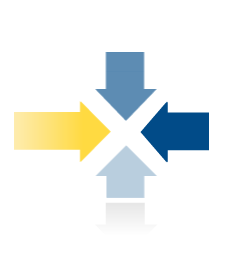 April 2024
Medicare Advantage & Other Medicare Health Plans
31
[Speaker Notes: This slide has animation.
Presenter Notes
Medicare develops innovative models, demonstrations, and pilot projects to test and measure the effect of potential changes in Medicare. These projects help to find new ways to improve health care quality and reduce costs. Usually, they operate only for a limited time and for a specific group of people and/or are offered only in specific areas. 
The Innovation Models are organized into these 6 categories:
Accountable Care – Models in which a doctor, group of health care providers or hospital takes financial responsibility for improving quality of care (including advanced primary care services, care coordination and health outcomes for a defined group of patients) thereby reducing care fragmentation and unnecessary costs for patients and the health system.
Disease-Specific & Episode-Based – Models which aim to address deficits in care for a defined population with a specific shared disease or medical condition, procedure, or care episode.
Health Plan – Models including Medicare Advantage Plans.
Prescription Drug – Models that seek to improve access to and/or the affordability of prescription drugs covered under Medicare (Part B and Part D) or Medicaid.
State & Community-Based – Models in which a state or community-based organization serves as the main contractual participant, including managed care organizations serving people with Medicaid.
Statutory – Models and demonstrations requiring testing as determined by Congress and/or the Secretary of the U.S. Department of Health and Human Services.
Ask your doctor if they participate in any Medicare models, and what it means for your care.
For information about current Medicare models, demonstrations, and pilot projects, visit CMS.gov/priorities/innovation/models#views=models, or call 1-800-MEDICARE (1-800-633-4227). TTY users can call 1-877-486-2048.
NOTE: Instructor may add state-specific content or provide a local example.]
Program of All-inclusive Care for the Elderly (PACE) Plans
To qualify, you must:
Be 55 or older
Need a nursing home-level of care (as certified by your state)
Live in the service area of a PACE organization
Be able to live safely in the community with the help from PACE
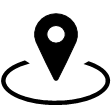 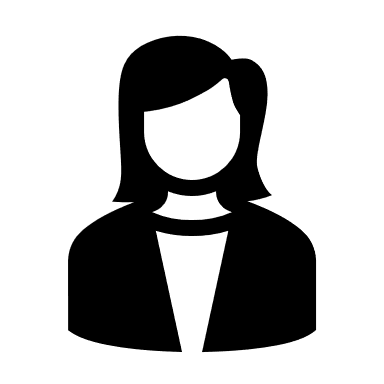 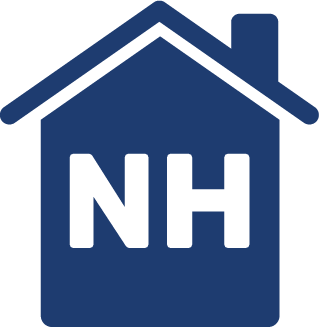 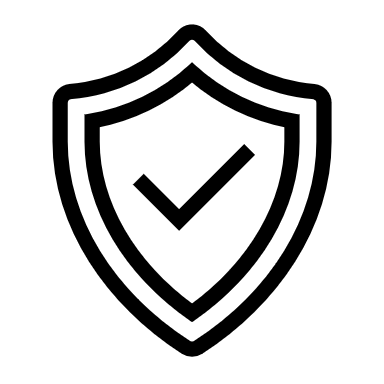 NOTE: Covers all Medicare- and Medicaid-covered care and services.
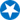 April 2024
Medicare Advantage & Other Medicare Health Plans
32
[Speaker Notes: This slide has animation.
Presenter Notes
Program of All-inclusive Care for the Elderly (PACE) is a Medicare and Medicaid program offered in many states that helps people meet their health care needs in the community, instead of going to a nursing home or other care facility. 
To qualify for PACE, you must meet these conditions: 
You’re 55 or older
You live in the service area of a PACE organization
You’re certified by your state as needing a nursing home-level of care 
At the time you join, you’re able to live safely in the community with the help of PACE services
PACE covers all Medicare- and Medicaid-covered care and services, and other services that the PACE team of health care professionals decides are necessary to improve and maintain your medical, physical, social, and emotional needs. This includes drugs, as well as any other medically necessary care, like doctor or health care provider visits, transportation, home care, hospital visits, and even nursing home stays when necessary.
If you have Medicaid, you won’t have to pay a monthly premium for the long-term care portion of the PACE benefit. If you have Medicare but not Medicaid, you’ll be charged a monthly premium to cover the long-term care portion of the PACE benefit and a premium for Medicare drug coverage. However, in PACE, there’s never a deductible or copayment for any drug, service, or care that the PACE team of health care professionals approves.
Visit Medicare.gov/plan-compare/#pace to see if there’s a PACE organization that serves your community.
NOTE: Instructor may highlight local plans.]
Check Your Knowledge: Question 3
Which of the following is NOT a condition you have to meet to qualify for Program of All-inclusive Care for the Elderly (PACE)?
You must be 65 or older
You need a nursing home-level of care, as certified by your state
You live in the service area of a PACE organization
You’re able to live safely in the community with help from PACE
33
April 2024
Medicare Advantage & Other Medicare Health Plans
[Speaker Notes: This slide has animation.
Presenter Notes
Check Your Knowledge: Question 3
Which of the following is NOT a condition you have to meet to qualify for Program of All-inclusive Care for the Elderly (PACE)? 
You must be 65 or older
You need a nursing home-level of care, as certified by your state
You live in the service area of a PACE organization
You’re able to live safely in the community with help from PACE
Answer: a. You must be 65 or older
Program of All-inclusive Care for the Elderly (PACE) is a Medicare and Medicaid Program offered in many states that allows people who otherwise need a nursing home-level of care to remain in the community. 
To qualify for PACE, you must meet these conditions: 
You’re 55 or older
You live in the service area of a PACE organization
You’re certified by your state as needing a nursing home-level of care 
At the time you join, you’re able to live safely in the community with the help of PACE services]
Lesson 3
Rights, Protections, & Appeals
[Speaker Notes: Presenter Notes
Lesson 3, “Rights, Protections, & Appeals,” provides information on the following:
Guaranteed rights and protections for all people with Medicare
Appeals and grievances
Required notices]
Lesson 3 Objectives
At the end of this lesson, you’ll be able to:
Describe guaranteed rights and protections for all people with Medicare
Explain the Medicare Advantage and Medicare Supplement Insurance (Medigap) Trial Rights
Explain the Medicare Advantage appeals process and timeline
April 2024
Medicare Advantage & Other Medicare Health Plans
35
[Speaker Notes: Presenter Notes
At the end of this lesson, you’ll be able to:
Describe guaranteed rights and protections for all people with Medicare
Explain the Medicare Advantage and Medicare Supplement Insurance (Medigap) Trial Rights
Explain the Medicare Advantage appeals process and timeline]
Guaranteed Rights
All people with Medicare have guaranteed rights to:
Get needed health care services
Get easy-to-understand information
Have personal medical information kept private
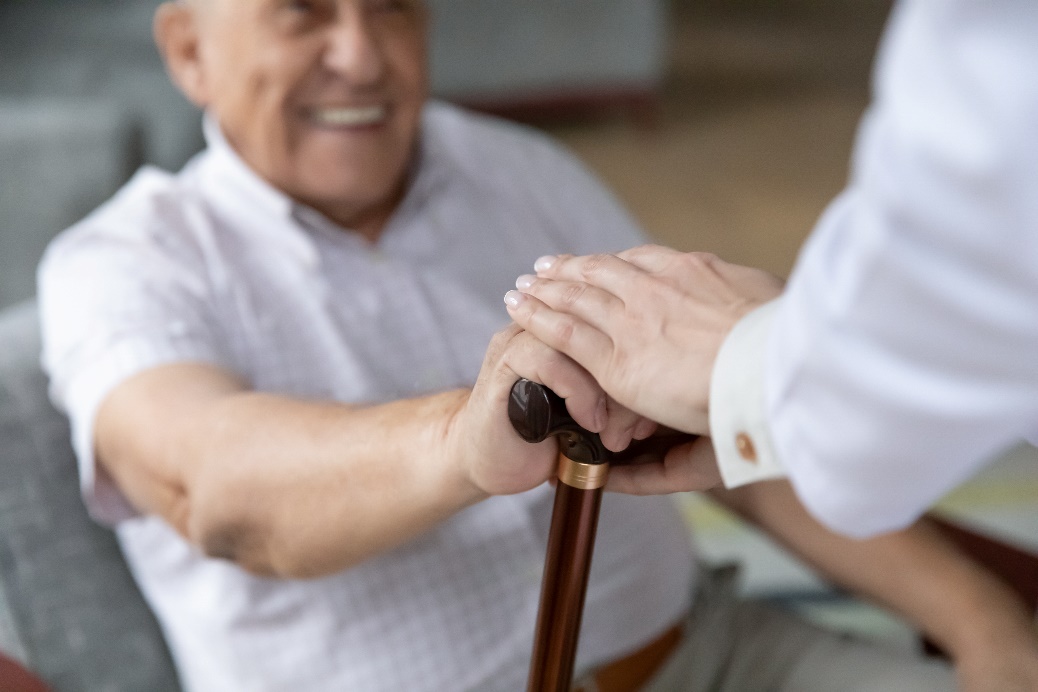 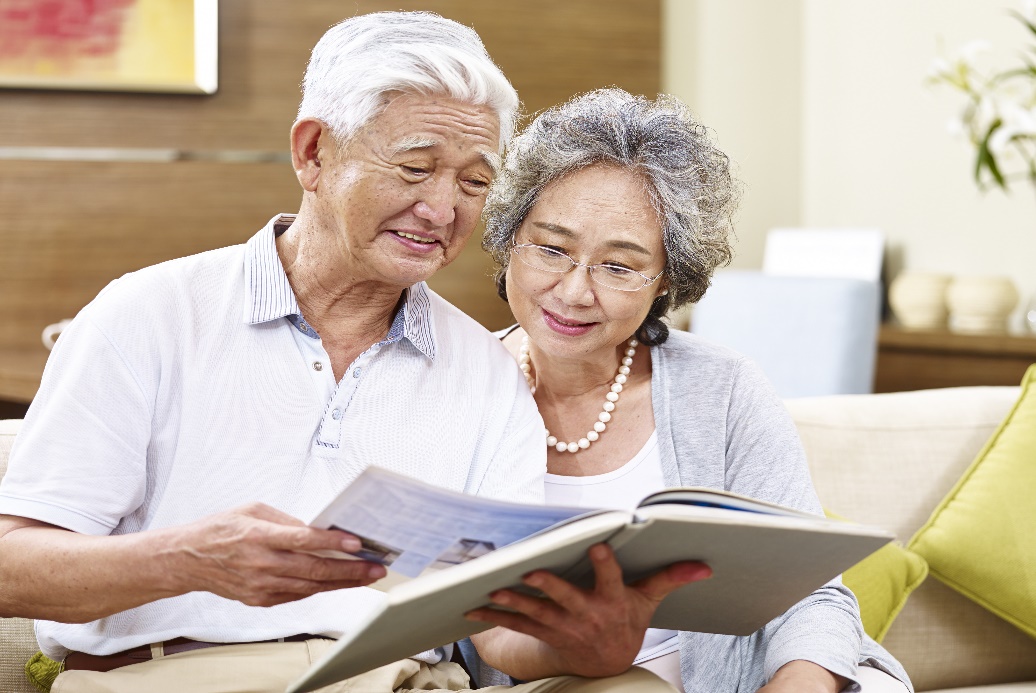 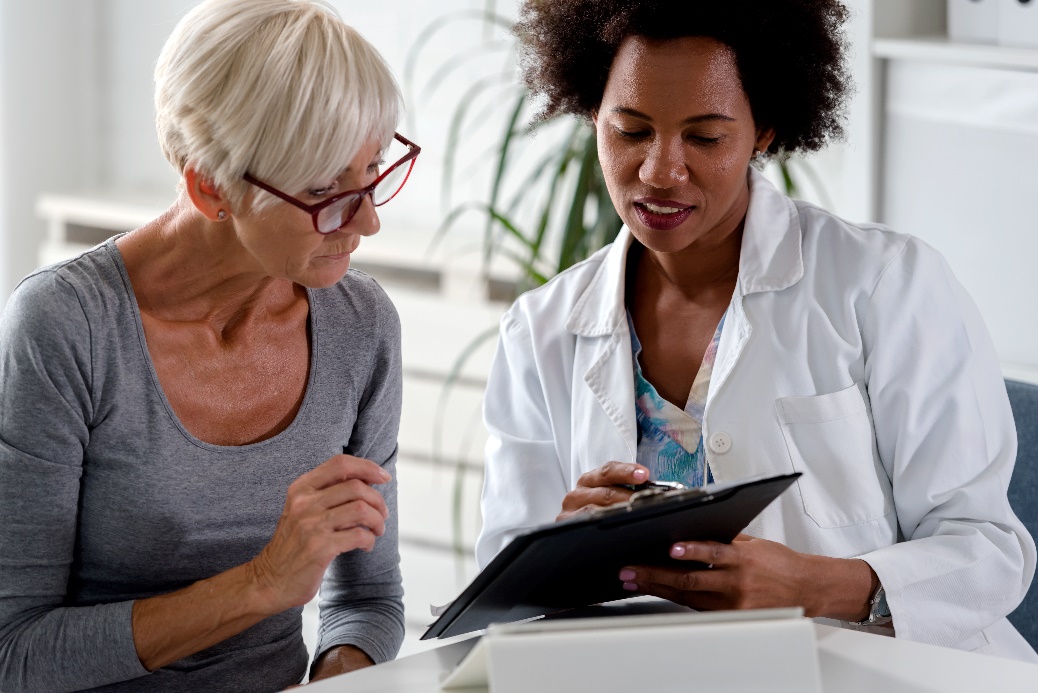 April 2024
Medicare Advantage & Other Medicare Health Plans
36
[Speaker Notes: This slide has animation.
Presenter Notes
All people with Medicare have certain guaranteed rights and protections. You have these rights and protections whether you’re in Original Medicare, a Medicare Advantage Plan, another Medicare health plan, a Medicare drug plan (Part D), or have a Medigap policy. 
All people with Medicare have guaranteed rights to:
Get the health care services they need
Get easy-to-understand information
Have personal medical information kept private
To view the list of rights and protections for people with Medicare, visit Medicare.gov/basics/your-medicare-rights/your-rights.]
Rights in Medicare Health Plans
You have the right to:
Choose health care providers within the plan
Get a treatment plan from your doctor
Know how your doctors are paid
Request an appeal to resolve differences with your plan
File a complaint (called a grievance)
Get a coverage decision (or organization determination) or coverage information in writing from your plan
Maintain privacy of personal health information
April 2024
Medicare Advantage & Other Medicare Health Plans
37
[Speaker Notes: This slide has animation.
Presenter Notes
If you’re in a Medicare Advantage or other Medicare health plan, in addition to the rights and protections previously described, you also have the right to:
Choose health care providers in the plan so you can get covered health care. 
Get a treatment plan from your doctor. If you have a complex or serious medical condition, a treatment plan lets you directly see a specialist within the plan as many times as you and your doctor think you need. Women have the right to go directly to a women’s health care specialist without a referral within the plan for routine and preventive health care services. 
Know how your doctors are paid. When you ask your plan how it pays its doctors, the plan must tell you. Medicare doesn’t allow a plan to pay doctors in a way that could interfere with you getting the care you need.
Request an appeal to resolve differences with your plan. You have the right to ask your plan to provide or pay for an item or service you think should be covered, provided, or continued. 
File a complaint (called a grievance) about other concerns or problems with your plan (like if you believe your plan’s hours of operation should be different, or there aren’t enough specialists in the plan to meet your needs). Check your plan membership materials or call your plan to find out how to file a grievance. You can also contact your Beneficiary and Family Centered Care Quality Improvement Organization (BFCC-QIO) (Medicare.gov/claims-appeals/file-a-complaint-grievance/filing-complaints-about-a-doctor-hospital-or-provider) for complaints about the quality of care you got from a Medicare provider.
Get a coverage decision (sometimes called an organization determination) or coverage information in writing from your plan before getting a service to find out if the item or service will be covered, or to get information about the plan’s coverage rules. You can also call your plan if you have questions about home health care rights and protections. Your plan must tell you if you ask. 
Maintain privacy of personal health information. 
For more information, read your plan’s membership materials or call your plan.]
Medicare Advantage & Medigap Trial Rights
If you joined a Medicare Advantage Plan or Program of All-inclusive Care for the Elderly (PACE) when you were first eligible at 65, and disenroll within 12 months, you can buy any Medicare Supplement Insurance (Medigap) policy available in the state by any insurance company
If you dropped a Medigap policy to join a Medicare Advantage Plan for the first time, and disenroll within 12 months:
You can buy the Medigap policy you had before, if the same insurance company you had before still sells it, or
You can buy certain Medigap plans that are sold in your state by any insurance company
April 2024
Medicare Advantage & Other Medicare Health Plans
38
[Speaker Notes: This slide has animation.
Presenter Notes
Medicare Supplement Insurance (Medigap) helps fill “gaps” in Original Medicare and is sold by private companies. Medigap policies can help pay for some of the costs that Original Medicare doesn’t, like copayments, coinsurance, and deductibles. If you have Original Medicare, you may also want to consider buying a Medicare Supplement Insurance (Medigap) policy to help pay your remaining out-of-pocket costs (like your 20% coinsurance) if you’re eligible. Visit Medicare.gov/publications to view the booklet, “Choosing a Medigap Policy: A Guide to Health Insurance for People with Medicare” (CMS Product No. 02110).
Medigap policies can’t work with Medicare Advantage Plans. If you have a Medigap policy and join a Medicare Advantage Plan, you may want to drop your Medigap policy. Your Medigap policy can’t be used to pay your Medicare Advantage Plan copayments, deductibles, and premiums.
In certain circumstances, you may have special rights under federal law known as Medigap Trial Rights to purchase a Medigap policy and a Medicare drug plan in conjunction with a Medicare Advantage Plan disenrollment. 
If you joined a Medicare Advantage Plan or Program of All-inclusive Care for the Elderly (PACE) when you were first eligible for Medicare Part A (Hospital Insurance) at 65, and within the first 12 months of joining, you decide you want to switch to Original Medicare. You have the right to buy any Medigap policy that’s sold in your state by any insurance company.
If you dropped a Medigap policy to join a Medicare Advantage Plan for the first time, and within 12 months of joining, you decide you want to switch to Original Medicare. You have the right to buy the Medigap policy you had before you joined the Medicare Advantage Plan, if the same insurance company you had before still sells it. If your former Medigap policy isn’t available, you can buy certain Medigap plans that are sold in your state by any insurance company.
NOTE: The Medigap policy can’t have drug coverage even if you had it before, but you may be able to join a Medicare drug plan. You can buy a Medigap policy anytime a plan will sell you one, but you may have to pay more for your new policy and answer some medical questions if you’re buying a Medigap policy outside of your Medigap Open Enrollment Period (OEP) or don’t have a guaranteed issue right. For more information about Medigap policies, view “Choosing a Medigap Policy: A Guide to Health Insurance for People with Medicare” (CMS Product No. 02110) by visiting Medicare.gov/publications.]
Appeals in Medicare Advantage &Other Health Plans
Plan will tell you in writing how you can appeal if it:
Won’t pay for an item or service
Doesn’t allow an item or service
Stops or reduces course of treatment
You or your doctor can file an appeal
Call or write your plan
Plan may charge a fee for a copy of your file and to mail it
Can ask for expedited (fast) decision 
Plan decides within 24 hours for Medicare Part B (Medical Insurance) drugs, or 72 hours for other items and services
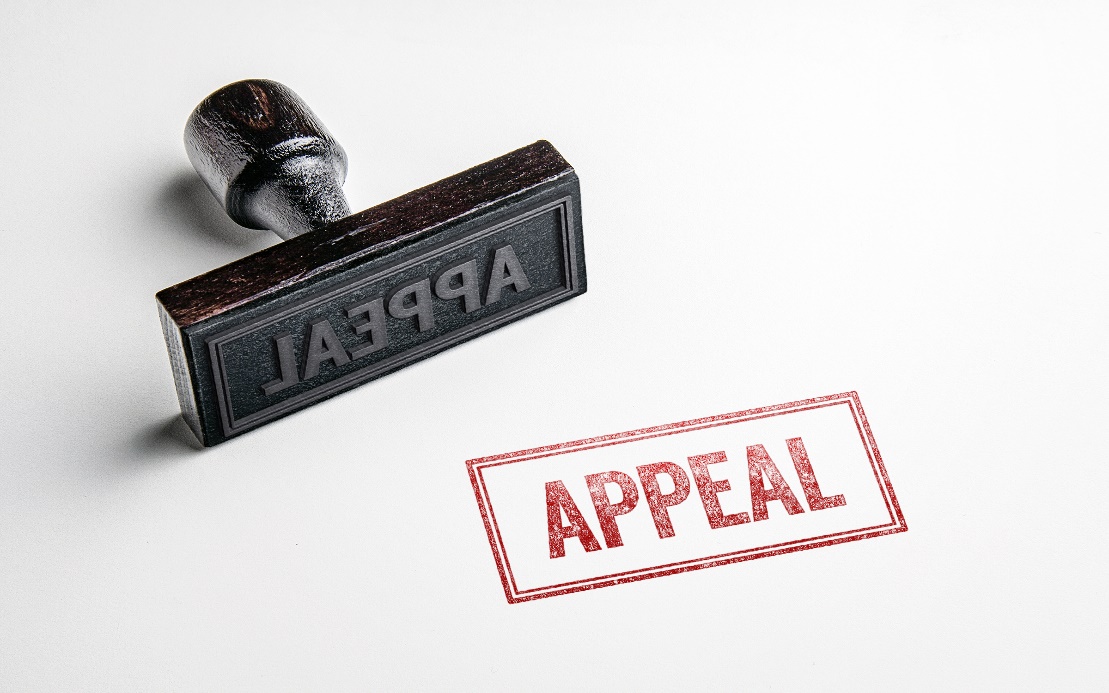 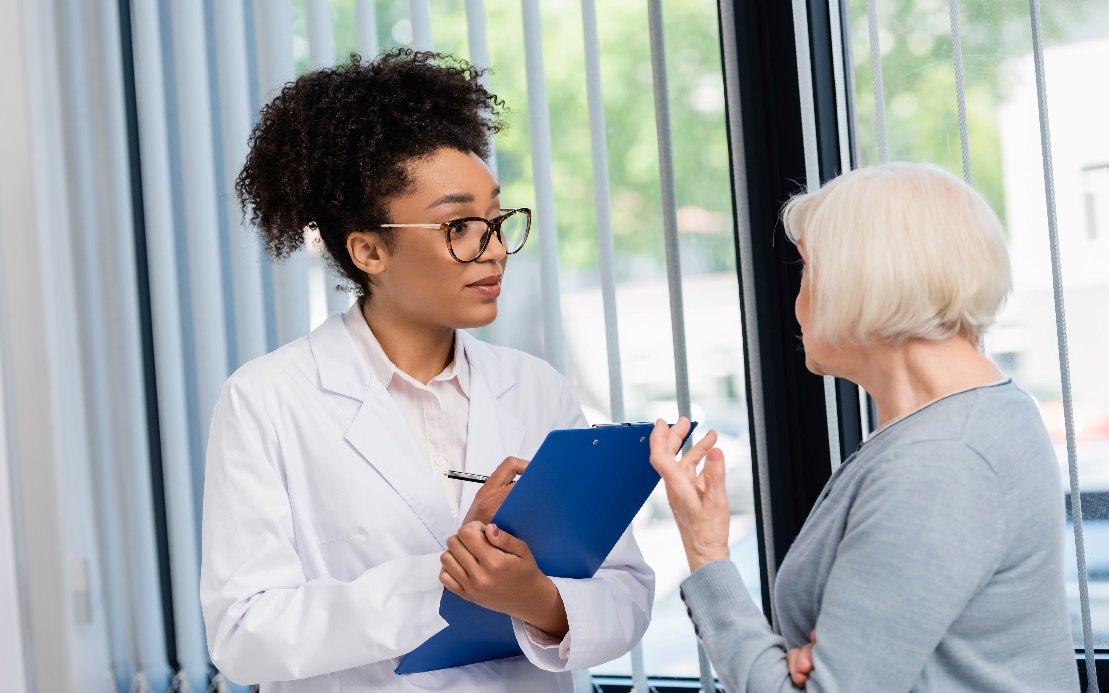 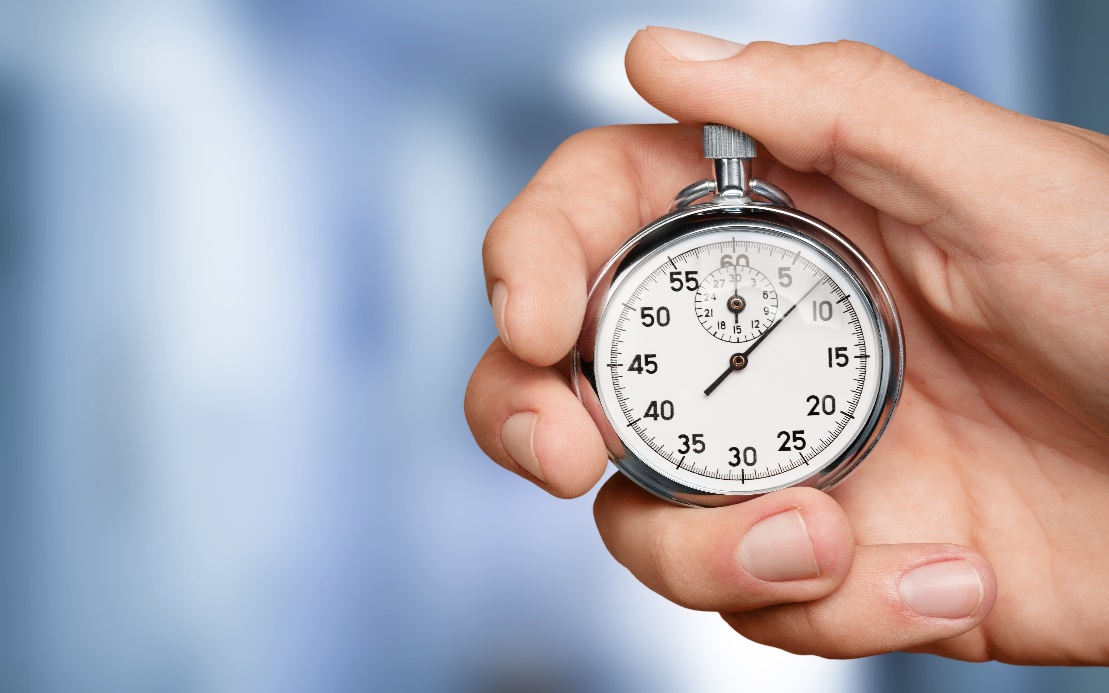 April 2024
Medicare Advantage & Other Medicare Health Plans
39
[Speaker Notes: This slide has animation.
Presenter Notes
An appeal is the action you can take if you disagree with a coverage or payment decision by Medicare or your Medicare plan.
You’ll be notified in writing on how you can appeal if your plan won’t pay for, doesn’t allow, or stops or reduces a previously authorized course of treatment that you think should be covered or provided. You or your doctor can file an appeal. 
If you appeal the plan’s decision, you may want to ask for a copy of your file containing medical and other information about your case. Your plan may charge you for this copy. To get the phone number or address of your plan, look at your “Evidence of Coverage,” or the notice you got that explained why you couldn’t get the coverage you requested. 
If you think your health could be seriously harmed by waiting for a decision about a service, you should ask the plan for an expedited (fast) decision. If your doctor requests or supports an expedited decision, the plan will make a decision within 24 hours for a Medicare Part B (Medical Insurance) drug, or within 72 hours for an item or service. You or the plan may extend the timeframe up to 14 days to get more medical information (Part B drug timeframes can’t be extended). If the plan decides to extend the timeframe, they must notify you in writing and inform you of your right to file an expedited grievance if you disagree with the plan’s decision to extend the timeframe. After the appeal is filed, the plan will review its decision. Then, if the plan doesn’t decide in your favor, an independent organization that works for Medicare—not for the plan—automatically reviews the decision. 
See the plan membership materials or contact the plan for details about your Medicare appeal rights.]
Medicare Advantage (Part C) Appeals Process
LEVEL
FILLING PERIOD
STANDARD PROCESS
EXPEDITED PROCESS
OrganizationDetermination
Pre-Service: 72-hour time limit 
Part B Drug: 24-hour time limit
Pre-Service: 14-day time limit
Payment: 60-days time limit
Part B Drug: 72-hour time limit
60 days
To file
Health Plan Reconsideration 
Pre-Service: 30-day time limit
Payment: 60-day time limit
Part B Drug: 7-day time limit
Health Plan Reconsideration
72-hour time limit
1st AppealLevel
IRE Reconsideration
Pre-Service: 30-day time limit Payment: 60-day time limit
Part B Drug: 7-day time limit
IRE Reconsideration 72-hour time limit
Automatic forwarding to Independent Review Entity (IRE) if plan reconsideration upholds denial
2nd AppealLevel
Office of Medicare Hearings and Appeals (OMHA)
Administrative Law Judge (ALJ) Hearing 
AIC ≥ $180** No statutory time limit for processing
60 days
To file
3rd AppealLevel
60 days
To file
Medicare Appeals Council 
No statutory time limit for processing
4th Appeal Level
JudicialReview
60 days
To file
Federal District Court 
AIC ≥ $1,840**
NOTE: The time to file starts when the previous decision or determination is received.
* Plans must process 95% of all clean claims from out of network providers within 30 days. All other claims must be processed within 60 days.
**The AIC requirement for an ALJ hearing and Federal District Court is adjusted annually in accordance with the medical care component of the consumer price index.     The chart reflects the amounts for calendar year 2024.
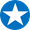 April 2024
Medicare Advantage & Other Medicare Health Plans
40
[Speaker Notes: Note for editors: There’s a table hidden behind this graphic, make sure to update the table if you update the pyramid graphic.
Presenter Notes
This chart shows the appeals process for people with a Medicare Advantage Plan or another Medicare health plan. The timeframes differ depending on whether you’re requesting a standard appeal, or if you qualify for an expedited appeal. 
If you ask your plan to provide or pay for an item or service and your request is denied, you can appeal the plan’s initial decision (the “organization determination”). You’ll get a notice explaining why your plan denied your request and instructions on how to appeal your plan’s decision. 
There are 5 levels of appeal. If you disagree with the decision made at any level of the process, you can go to the next level if you meet the requirements. 
First, your plan will make an organization determination. Pre-service timeframes could possibly be extended 14 additional days. After each level, you’ll get instructions on how to proceed to the next level of appeal. 
The 5 levels of appeal are:
Level 1: Reconsideration from your plan
You must request the reconsideration within 60 days of the date of the notice of the organization determination. 
If your plan agrees with you and changes its original decision, you’ll get a notice about the change. If your plan decides against you (fully or partially) or doesn’t meet the response deadline, your appeal is automatically sent to an Independent Review Entity (IRE), which is level 2. 
Level 2: Review by an IRE
The IRE will independently review your plan’s decision and decide if they made the correct decision. 
If you disagree with the IRE’s decision in level 2, you have 60 days after you get the IRE’s decision to request a hearing decision by the Office of Medicare Hearings & Appeals (OMHA), which is level 3. When filing appeals at levels 3, 4, and 5, the date of receipt is presumed to be 5 days after the date on the decision letter or notice. If there’s a delay in receipt, be sure to indicate the date you got the decision letter or notice in your appeal request.
Level 3: Decision by OMHA. 
A hearing before an Administrative Law Judge (ALJ) allows you to present your appeal to a new person who will independently review the facts of your appeal and listen to your testimony before making a new and impartial decision. 
To get a hearing or to ask for an on-the-record review by OMHA (no hearing is held—a judge looks only at the case file and any new evidence sent to OMHA), the amount of your case must meet a minimum dollar amount which is updated yearly. The required amount for 2024 is $180. 
If you disagree with OMHA’s decision in level 3, you have 60 days after you get OMHA’s decision to request a review by the Medicare Appeals Council (Appeals Council), which is level 4. 
Level 4: Review by the Appeals Council. 
You can request that the Appeals Council review your case regardless of the dollar amount of your case. 
If you disagree with the Appeals Council’s decision in level 4, you have 60 days after you get the Appeals Council’s decision to request Judicial Review by a Federal District Court, which is level 5.
Level 5: Judicial review by a Federal District Court. To get a review, the amount of your case must meet a minimum dollar amount, which is updated yearly. The minimum dollar amount for 2024 is $1,840.
For more information, visit CMS.gov/medicare/appeals-grievances/managed-care. For a full-size copy of the Medicare Advantage (Part C) appeals process flowchart, visit CMS.gov/medicare/appeals-and-grievances/mmcag/downloads/managed-care-appeals-flow-chart-.pdf.]
Check Your Knowledge: Question 4
Which of the following are your rights in Medicare Health Plans? (select all that apply) 
You have the right to choose health care providers within the plan
You have the right to file a complaint
You have the right to have your personal medical information kept private
You have the right to know how your doctors are paid
41
April 2024
Medicare Advantage & Other Medicare Health Plans
[Speaker Notes: This slide has animation.
Presenter Notes
Check Your Knowledge: Question 4
Which of the following are your rights in Medicare Health Plans?  
You have the right to choose health care providers within the plan
You have the right to file a complaint
You have the right to have your personal medical information kept private
You have the right to know how your doctors are paid
Answer: a, b, c, and d
In Medicare health plans, you also have the right to:
Choose health care providers in the plan so you can get covered health care. 
Get a treatment plan from your doctor.
Know how your doctors are paid. 
Request an appeal to resolve differences with your plan. 
File a complaint (called a grievance) about other concerns or problems with your plan.
Get a coverage decision or coverage information in writing from your plan before getting a service to find out if the item or service will be covered, or to get information about the plan’s coverage rules.
Maintain privacy of personal health information. 
All people with Medicare—regardless of whether you’re in Original Medicare, a Medicare Advantage Plan, another Medicare health plan, a Medicare drug coverage, or you have a Medigap policy—have the guaranteed rights to:
Get the health care services they need
Get easy-to-understand information
Have personal medical information kept private]
Lesson 4
Medicare Communications & Marketing Guidelines
[Speaker Notes: Presenter Notes
Lesson 4 provides information on the following:
Communication and marketing materials
Marketing reminders
Disclosure of plan information for new and renewing members
Nominal gift reminders
Unsolicited enrollee contact 
Cross-selling prohibition
Scope of Appointment reminders
Promotional activity reminders
Educational events
Marketing/sales events
Licensure, appointment, and termination of agents and brokers
Agent/broker training and testing
Rewards and incentives
SOURCE INFORMATION FOR PRESENTER: The Marketing guidelines reflect CMS' interpretation of the marketing requirements and related provisions of the Medicare Advantage and Medicare Prescription Drug Benefit rules (Chapter 42 of the Code of Federal Regulations, Parts 422 and 423).
eCFR.gov/current/title-42/chapter-IV/subchapter-B/part-422?toc=1
eCFR.gov/current/title-42/chapter-IV/subchapter-B/part-423 
CMS.gov/medicare/health-drug-plans/managed-care-marketing/medicare-guidelines]
Lesson 4 Objectives
At the end of this lesson, you’ll be able to:
Describe how to access current Medicare Communications and Marketing Guidelines for Medicare Advantage Plans
Explain the guidelines for using plan Star Ratings from the Centers for Medicare & Medicaid Services (CMS) in plan marketing materials
Explain other guidelines for marketing materials and events
Explain the guidelines for licensure, appointment, and termination of agents and brokers
Explain the guidelines for marketing rewards and incentives
43
April 2024
Medicare Advantage & Other Medicare Health Plans
[Speaker Notes: Presenter Notes
At the end of this lesson, you’ll be able to:
Describe how to access current Medicare Communications and Marketing Guidelines for Medicare Advantage Plans
Explain the guidelines for using plan Star Ratings from the Centers for Medicare & Medicaid Services (CMS) in plan marketing materials 
Explain other guidelines for marketing materials and events
Explain the guidelines for licensure, appointment, and termination of agents and brokers
Explain the guidelines for marketing rewards and incentives]
Communication & Marketing Materials
CMS:
Requires review of all marketing materials
Creates standardized and model materials
Creates model communications materials, like provider and pharmacy directories
NOTE: Medicare health and drug plans must use standardized material language and format, without modification.
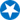 April 2024
Medicare Advantage & Other Medicare Health Plans
44
[Speaker Notes: This slide has animation.
Presenter Notes
The regulation defines communications as activities and use of materials to provide information to current and prospective enrollees. Marketing, a subset of communications, includes materials and activities with the intent to:
Draw the attention of a person with Medicare to a Medicare Advantage Plan or Plans
Influence their decision-making process when selecting a plan for enrollment or deciding to stay enrolled in a plan (retention-based marketing). 
Marketing also includes content about:
The plan’s benefits, benefits structure, premiums, or cost sharing
Measuring or ranking standards, like Star Ratings or plan comparisons
Rewards and incentives
CMS requires all marketing materials, all election forms, and certain designated communication materials used by the plan, including those used by Third Party Marketing Organizations, be submitted to CMS for review (42 CFR § 422.2261(a) and § 423.2261 (a))
Although certain other communication materials aren’t typically subject to the review process, if CMS determines that additional oversight is needed based on feedback, like complaints or data gathered through reviews, then CMS may review these materials to ensure the information that people with Medicare get is correct. 
Medicare health and drug plans must use standardized material language and format, without modification (except where specified by CMS). Examples of standardized documents include, but aren’t limited to:
Annual Notice of Change (ANOC) – Your plan sends you the ANOC each fall. It includes any changes in coverage, costs, and more that will be effective in January. 
Evidence of Coverage (EOC) – Your plan sends you the EOC each fall. It gives you details about what the plan covers, how much you pay, and more.
CMS also creates model communications materials, like provider and pharmacy directories (CMS.gov/medicare/health-drug-plans/managed-care-marketing/models-standard-documents-educational-materials).   
For more information, visit CMS.gov/medicare/health-drug-plans/managed-care-marketing.  Also, see the resources slide at the end of this presentation for the link to the guidelines.]
Marketing Reminders
Marketing for the upcoming plan year may begin on October 1 of each year for the following contract year.
When referencing a plan’s star rating from CMS in marketing materials:
Individual measures must be marketed/communicated with the plan’s overall star rating for Medicare Advantage with drug coverage and the summary rating for Medicare Advantage Plans
Plans with a low-performing star rating status must include a Low Performing Icon on all materials and explain what it means
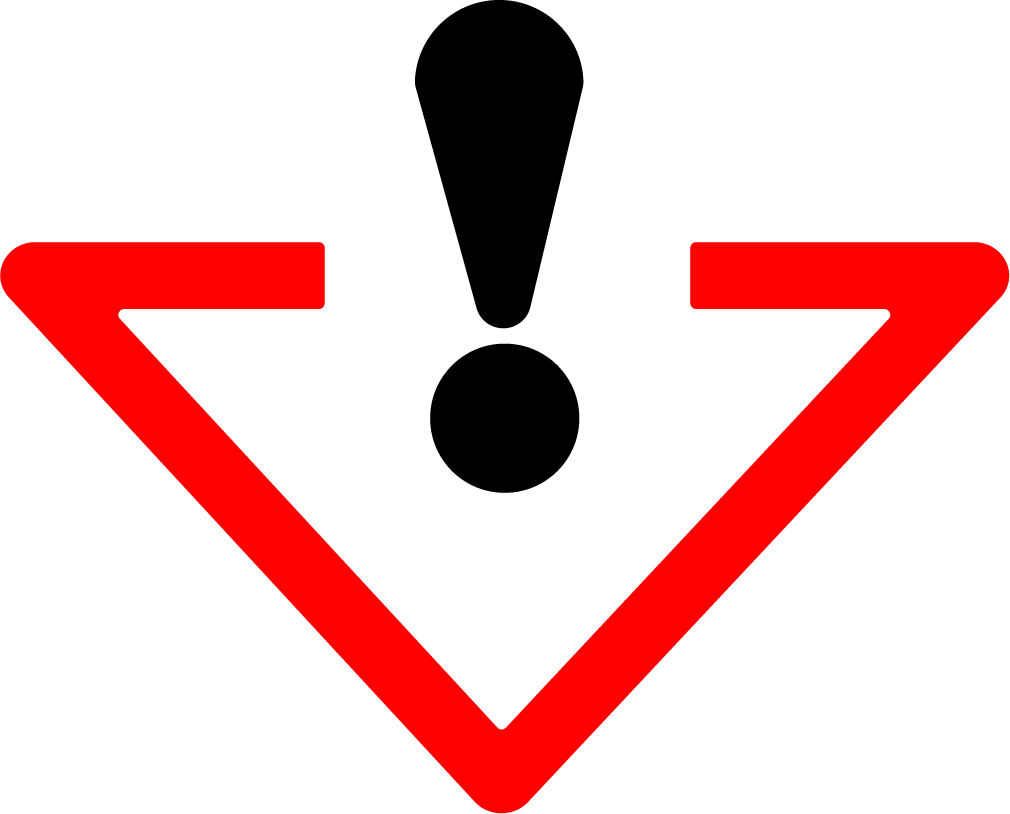 April 2024
Medicare Advantage & Other Medicare Health Plans
45
[Speaker Notes: This slide has animation.
Presenter Notes
Marketing for the upcoming plan year may not occur before October 1 of each year for the following contract year. 
NOTE: Plans may market to individuals eligible for a valid enrollment period, like those turning 65 or who qualify for Special Enrollment Periods (SEPs).
Medicare Advantage Plans, Medicare Advantage Plans with drug coverage, and Medicare drug plans (Part D) are assigned plan Star Ratings from CMS each year. Many individual performance measurements are used to determine the CMS overall star rating for each plan. 
When referencing a plan’s Star Ratings in marketing materials:
Individual star rating measures must also include references to the overall star rating for Medicare Advantage Plans with drug coverage, its Part C summary rating (for Medicare Advantage Plan), or its Part D summary rating.
Plans that are assigned a Low Performance Icon (LPI) may not try to refute or minimize their low performing status by showcasing a higher overall star rating on another contract or specific measure Star Ratings. Any communications in reference to the LPI status must state what the status means, which is that the contract gets a summary rating of 2.5 stars or below in Part C or Part D or both for the last 3 years. 
NOTE: A contract that gets less than 3 stars for its Part C or Part D summary rating for at least the last 3 years will be marked with the LPI on Medicare.gov/plan-compare.
Source: Medicare Communications and Marketing Guidelines (CMS.gov/files/document/medicare-communications-and-marketing-guidelines-3-16-2022.pdf).]
Disclosure of Plan Informationfor New & Renewing Members
Notification of Availability of Electronic Materials:
Describes how enrollees can access certain required materials online and how to request a hard copy.
Notices must be sent in time for an enrollee to access the specified materials by October 15 of each year. Materials include:
Evidence of Coverage (EOC)
Pharmacy directory (for all plans offering a Part D benefit)
Provider directory (for all plan types except Part D plans)
Formulary (for plans offering a Part D benefit)
April 2024
Medicare Advantage & Other Medicare Health Plans
46
[Speaker Notes: This slide has animation.
Presenter Notes
To ensure that enrollees get comprehensive plan information regarding their health care options, CMS requires Medicare Advantage Plans and drug plans to disclose certain plan information both at the time of enrollment and at least once annually. 
Regulations at 42 CFR § 422.2267(d)(2)(i) and § 423.2267(d)(2)(i) (Notification of Availability of Electronic Materials)—Without prior authorization from the enrollee, health and drug plans may mail new and current (i.e., not prospective) enrollees a notice(s) telling them how to electronically access the CMS required materials listed below instead of getting hard copies by mail. The notice must also tell them how to request a hard copy. These notices must be sent in time for an enrollee to get them by October 15 of each year. Materials include:
EOC
Pharmacy directory (for all plans offering a Part D benefit)
Provider directory (for all plan types except Part D plans)
Formulary (for all plans offering a Part D benefit)]
Disclosure of Plan Informationfor New & Renewing Members (continued)
Documents for new enrollees must be provided no later than 10 calendar days from confirmation of enrollment or the last day of the month before the effective date, whichever is later.
Required materials may be delivered electronically with prior consent from the enrollee. These include:
Annual Notice of Change (ANOC)
ANOC and EOC Errata
Enrollment and Disenrollment notices
April 2024
Medicare Advantage & Other Medicare Health Plans
47
[Speaker Notes: This slide has animation.
Presenter Notes
Regulations at 42 CFR § 422.2267(d)(2)(ii) and § 423.2267(d)(2)(ii) (Electronic Delivery of Required Materials) — With prior consent from the enrollee, health and drug plans can provide any required materials or content in different media types (like email or web portal). The consent from the enrollee must also:
Specify both the media type and the specific materials being provided in that media type,
Provide instructions on how and when enrollees can access the materials,
Have a process for enrollees to request hard copies, providing the enrollee with the option of a one-time request or a permanent request for all or a subset of materials. Hard copies must be mailed within 3 business days of the request, and 
Have a process for automatic mailing hard copies when chose media is undeliverable.
Some examples of required materials include: 
The standardized ANOC, which must be sent annually for enrollee receipt no later than September 30. It must also be posted to the plan’s website by October 15 prior to the beginning of the plan year (for renewing plans).
The ANOC and EOC Errata, which describes errors found in an earlier version of an ANOC or EOC.
Enrollment and Disenrollment notices.
Plans are expected to provide certain required documents for new enrollees no later than 10 calendar days after getting CMS’ confirmation of enrollment, or by the last day of the month before the effective date, whichever is later.]
Nominal Gift Reminders
Plans can offer nominal gifts to potential enrollees for marketing purposes:
Per item: $15 or less
Aggregate of all gifts, per person,per year: $75
Given without discrimination and regardless of whether they enroll
Can’t be given contingent on enrollment in the plan
May not be in the form of cash or other monetary rebates
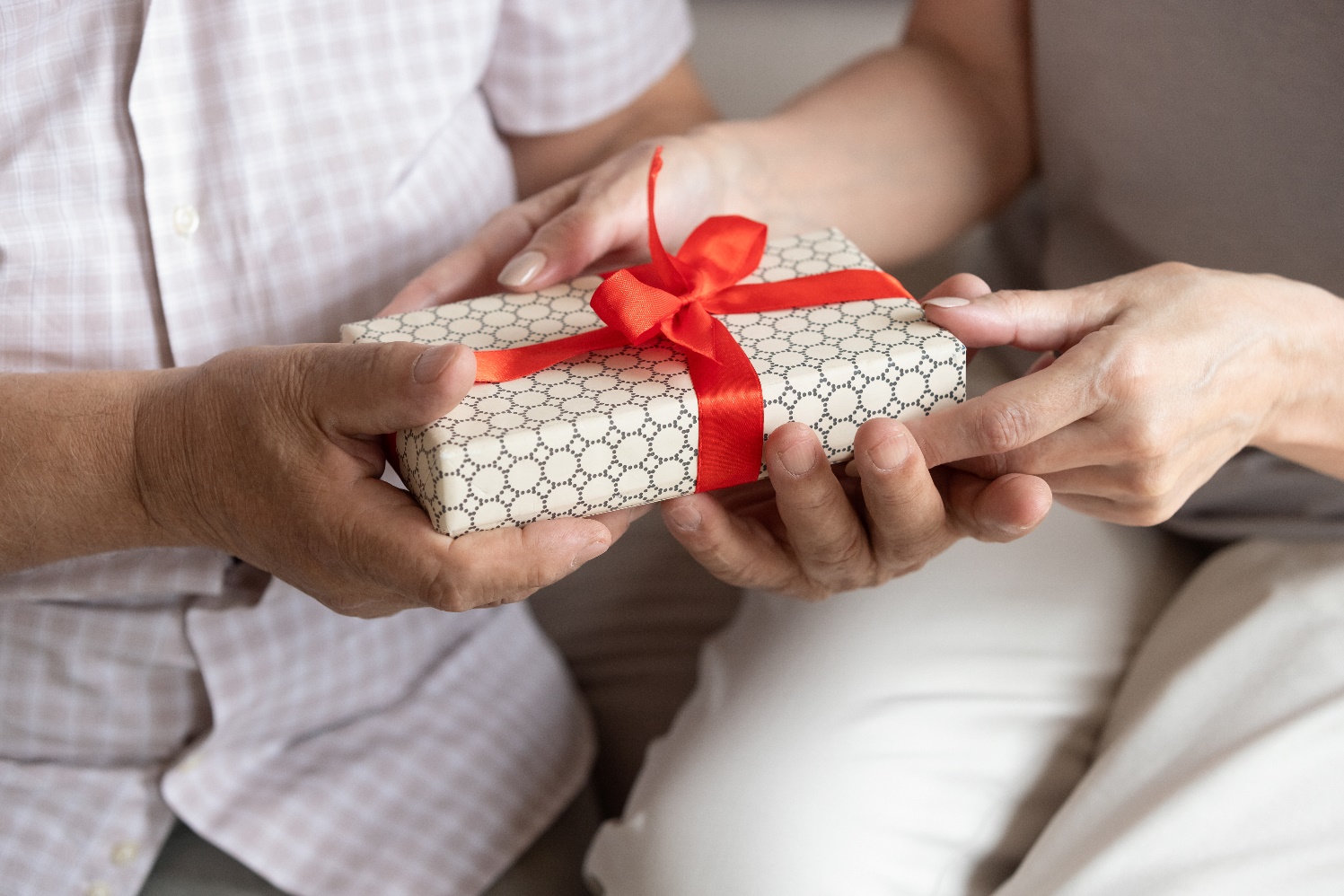 48
April 2024
Medicare Advantage & Other Medicare Health Plans
[Speaker Notes: This slide has animation.
Presenter Notes
Health and drug plans may offer nominal gifts to potential enrollees for marketing purposes, as long as the gift is given without discrimination and regardless of whether they enroll. The U.S. Department of Health and Human Services (HHS) Office of Inspector General (OIG) currently defines “nominal value” as an item worth $15. There’s an aggregate of $75 per person, per year. Nominal gifts may not be in the form of cash or other monetary rebates. 
NOTE: Refer to the OIG’s website regarding advisory opinions on “cash equivalents,” gifts, and gift cards (OIG.HHS.gov/compliance/advisory-opinions/index.asp).]
Unsolicited Enrollee Contact
Allowed unsolicited marketing activities include:
Conventional mail or other print media
Email (must have an opt-out option)
Prohibited unsolicited marketing activities:
Door-to-door solicitation
In health care common areas
Direct social (social media)
Cold calls
Can’t market non-health-related products, like:
Annuities
Life insurance
Other products
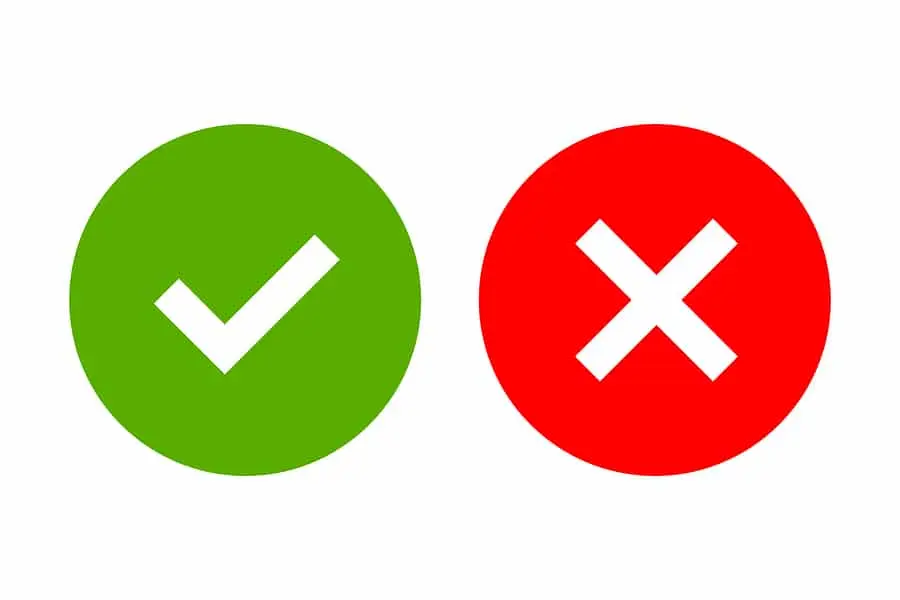 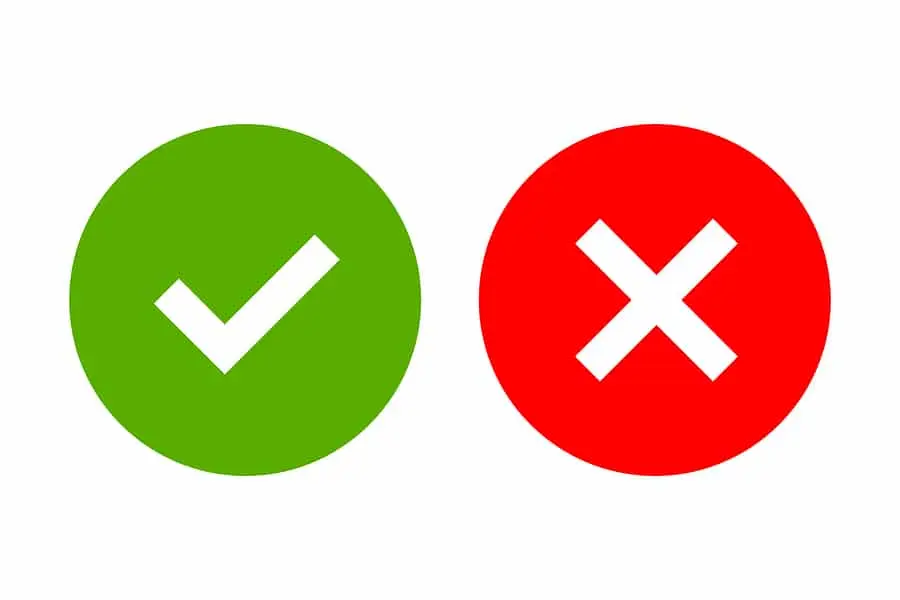 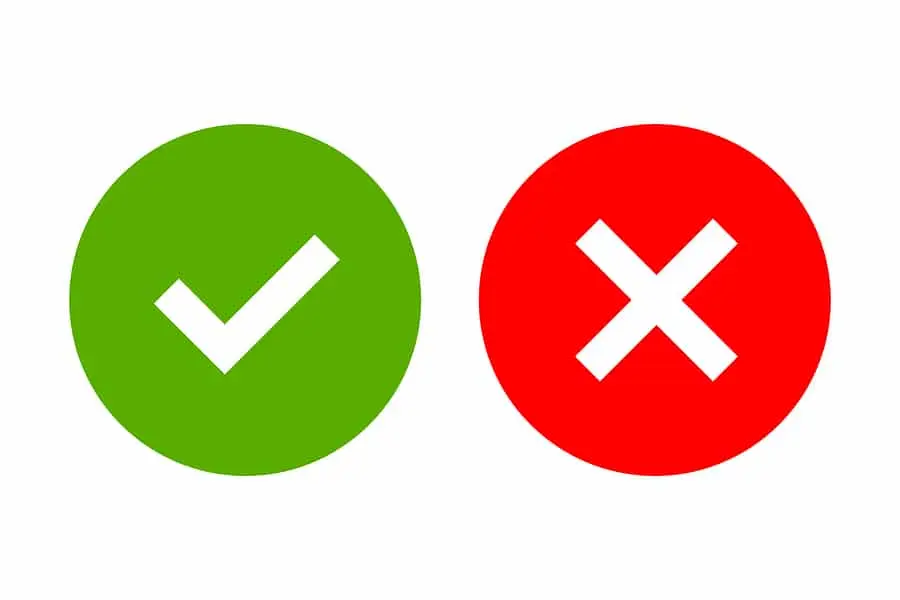 April 2024
Medicare Advantage & Other Medicare Health Plans
49
[Speaker Notes: This slide has animation.
Presenter Notes
Medicare health and drug plans may make unsolicited direct contact with potential enrollees using the following methods: 
Conventional mail and other print media (like advertisements, direct mail) 
Email, provided all emails contain an opt-out option 
Plans may do the following:
Make outbound calls to existing members to conduct normal business related to enrollment in the plan 
Call people with Medicare who submit enrollment applications to conduct business related to enrollment
Call former members after the disenrollment effective date to conduct a disenrollment survey for quality improvement purposes 
Under limited circumstances and with prior CMS approval, call low-income subsidy (LIS) enrollees that the plan is prospectively losing due to reassignment 
Contact people with Medicare who have given permission for a plan or sales agent to contact them (like completing a business reply card)
Return phone calls or messages from individual or enrollees, as these aren’t considered unsolicited contacts
Health and drug plans may not: 
Knowingly target or send unsolicited marketing materials to any Medicare Advantage enrollee during the Open Enrollment Period (OEP)
Use door-to-door solicitation, including leaving information of any kind (like a leaflet or flyer at a residence)
Approach enrollees in health care common areas (like hallways and lobbies) 
Send direct messages from social media platforms
Use telephone solicitation (like cold calling), robocalls, text messages, or voicemail messages 
Marketing health care-related products (like annuities, life insurance, etc.) to prospective enrollees during any Medicare Advantage Plan or Medicare drug coverage sales activity or presentation is considered cross-selling and is a prohibited activity. 
NOTE: Plans or agents/brokers who have a pre-scheduled appointment with a potential enrollee who’s a “no-show” may leave information at that potential enrollee’s residence.]
Scope of Appointment Reminders
Form or recorded call must specify product type to be discussed
Not required in advance for unscheduled in-person meetings or walk-ins from people with Medicare
Required for most personal marketing appointments regardless of location
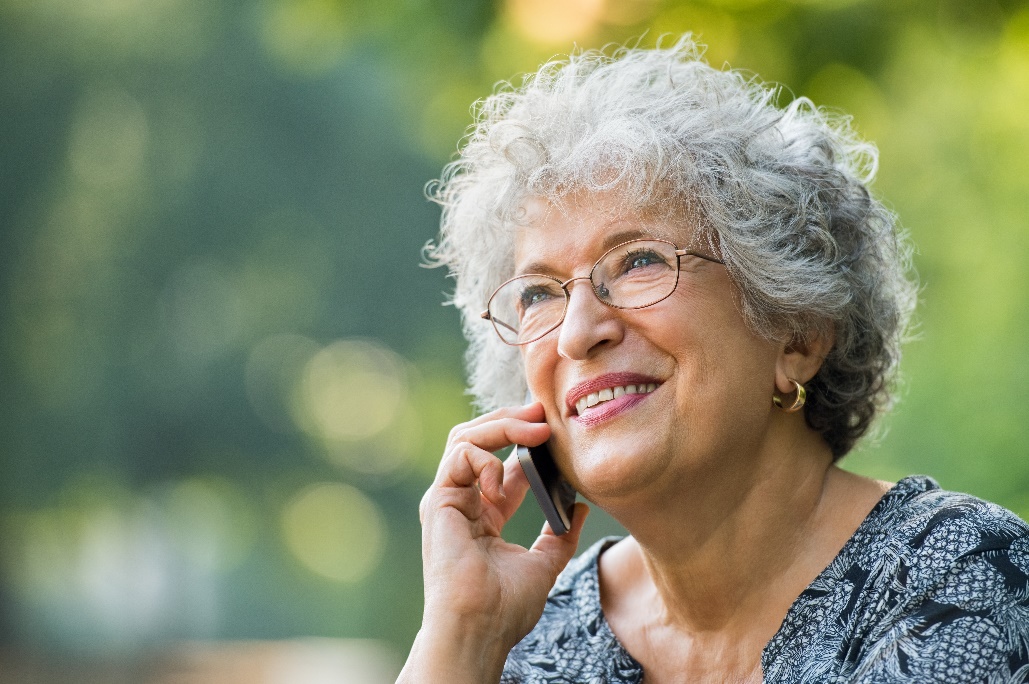 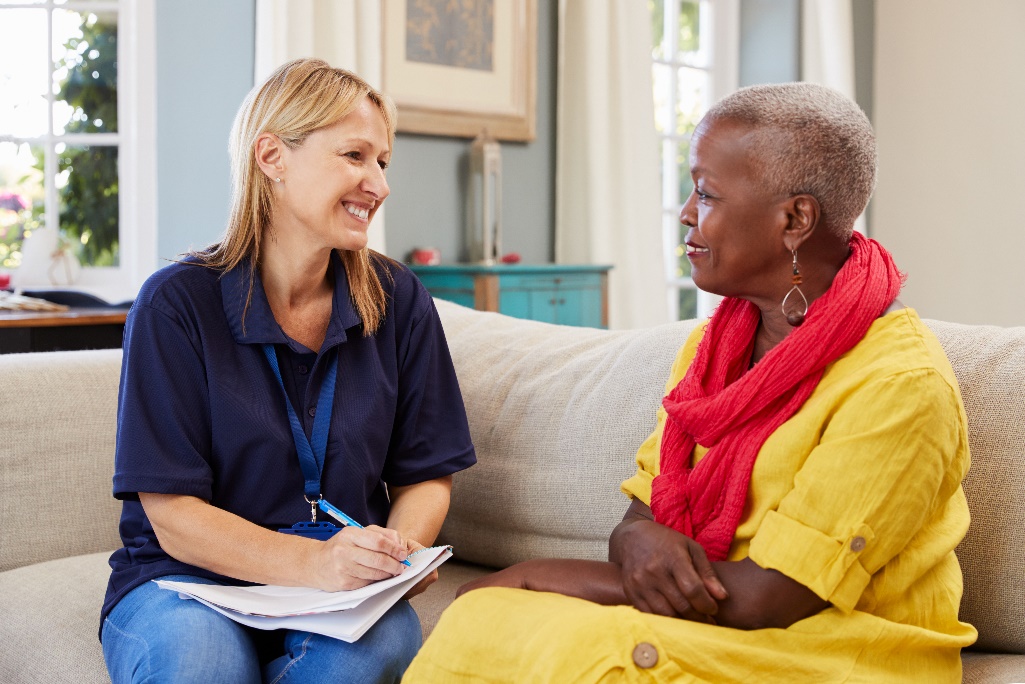 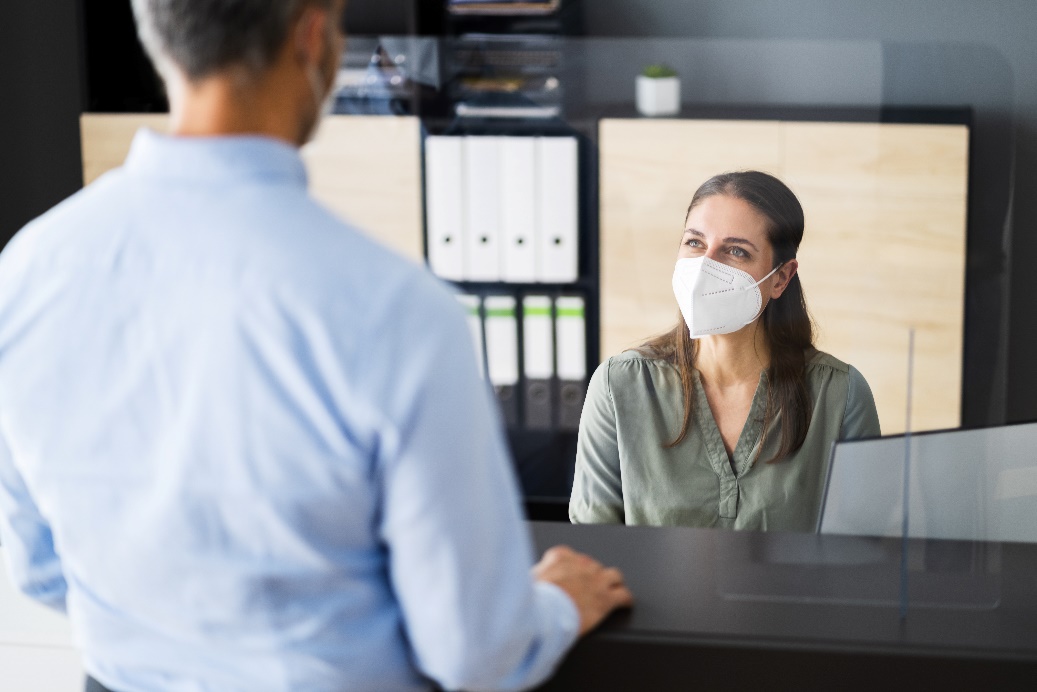 April 2024
Medicare Advantage & Other Medicare Health Plans
50
[Speaker Notes: This slide has animation.
Presenter Notes
CMS requires Medicare Advantage Plans or agents/brokers to clearly identify the scope of the appointment, that is, types of products they will discuss before marketing to a potential enrollee. At least 48 hours before the scheduled personal marketing appointment, Medicare Advantage Plans or agents/brokers must agree upon and record the Scope of Appointment with the person with Medicare.  
Scope of Appointments are NOT required 48 hours in advance for:
Scope of Appointment that are completed during the last 4 days of a valid election period for a person with Medicare
Unscheduled in-person meetings (walk-ins) initiated by the person with Medicare
Scope of Appointments are required for most personal marketing appointments regardless of location, like in the home or over the telephone. The plan can document the Scope of the Appointment via a signed hard copy, telephone recording (telephone appointments only), or signed electronic copy. When the personal marketing appointment is in person, the Scope of Appointment must be in writing.
Medicare Advantage Plans or agents/brokers may not market any health care related product during a personal marketing appointment beyond the scope agreed upon by the person with Medicare and documented in the Scope of Appointment. 
Also, Medicare Advantage Plans or agents/brokers may not market any additional health-related lines of plan business not identified before the appointment. These will require a separate Scope of Appointment identifying the additional lines of business to be discussed.]
Promotional Activity Reminders
Prospective enrollees may not be given meals or have meals subsidized at sales/marketing events
Refreshments and light snacks may be given
Items given can’t be reasonably considered a meal and/or multiple items can’t be “bundled” and given as if a meal
51
April 2024
Medicare Advantage & Other Medicare Health Plans
[Speaker Notes: This slide has animation.
Presenter Notes
Medicare health and drug plans may not give prospective enrollees meals, or subsidize meals, at marketing/sales events. 
Plans are allowed to provide refreshments and light snacks to prospective enrollees. Plans must use their best judgment on the appropriateness of food products they provide and must ensure that items they provide couldn’t be reasonably considered a meal, and/or that they aren’t “bundling” and providing multiple items as if they are a meal. 
As with all marketing regulations and guidelines, it’s the responsibility of the plan to monitor the actions of all agents/brokers selling their plan(s) and take proactive steps to enforce this prohibition. CMS conducts oversight activities that verify plans and agents/brokers are complying with this provision. CMS may take compliance actions as needed.]
Educational Events
Before
Must be 
advertised as educational
During
Plan may distribute communication materials, business cards, answer questions initiated by the person with Medicare, and make available and get contact information, like business cards.

Plan must not conduct marketing or sales activities (including Scope of Appointment forms) or distribution of marketing materials or 
enrollment forms
After
Plan may not conduct marketing/sales events within 12 hours of an educational event, in the same general location
April 2024
Medicare Advantage & Other Medicare Health Plans
52
[Speaker Notes: This slide has animation.
Presenter Notes
Educational events are designed to generally inform people with Medicare about Medicare Advantage Plans, Medicare drug coverage, or other Medicare Programs. 
Educational events:
Must be explicitly advertised as educational.
May distribute communication materials and business cards, answer Medicare Advantage Plan related questions asked by people with Medicare and make available and get contact information including Business Reply Cards, but not including Scope of Appointment forms. 
Medicare Advantage organizations may schedule appointments with residents of long-term care facilities (for example, nursing homes, assisted living facilities, board and care homes) upon a resident’s request. If a resident didn’t request an appointment, any visit by an agent or broker is prohibited as unsolicited door-to-door marketing.
Must not conduct marketing or sales activities or distribution of marketing materials or enrollment forms during the educational event.
Plans and agents/brokers may not market specific Medicare Advantage Plans or benefits.
Plans may not conduct marketing/sales events within 12 hours of an educational event, in the same general location (like in the same building or adjacent buildings).
For more information on educational events, visit eCFR.gov/current/title-42/chapter-IV/subchapter-B/part-422?toc=1 (42 CFR Subpart V).]
Marketing/Sales Events
Contact information can’t be required to attend an event
Sign-in sheets must be labeled as optional
Health screenings, health surveys or other activities that may be seen as, or used to target a subset of enrollees are prohibited
May use contact information provided for raffles or drawings for that purpose only
53
April 2024
Medicare Advantage & Other Medicare Health Plans
[Speaker Notes: This slide has animation.
Presenter Notes
Marketing/Sales Events are designed to steer or attempt to steer potential enrollees, or the retention of current enrollees, toward a plan or limited set of plans. The following requirements apply to all marketing/sales events:
Health and drug plans can’t require attendees to provide contact information as a prerequisite for attending an event 
Must clearly label sign-in sheets as optional
May not conduct health screenings, health surveys or other activities that may be perceived as, or used for, “cherry picking” (targeting a subset of members)
May use contact information provided for raffles or drawings for that purpose only
For more information on marketing and sales events, visit the regulation at eCFR.gov/current/title-42/chapter-IV/subchapter-B/part-422/subpart-V?toc=1.]
Rewards & Incentives
Medicare Advantage Plans’ rewards and incentive programs must:
Not be used in exchange for enrollment
Be provided to all potential enrollees without discrimination
Gifts of a nominal value are different from rewards and incentives
Medicare drug plans may not develop, use, or market rewards and incentive programs
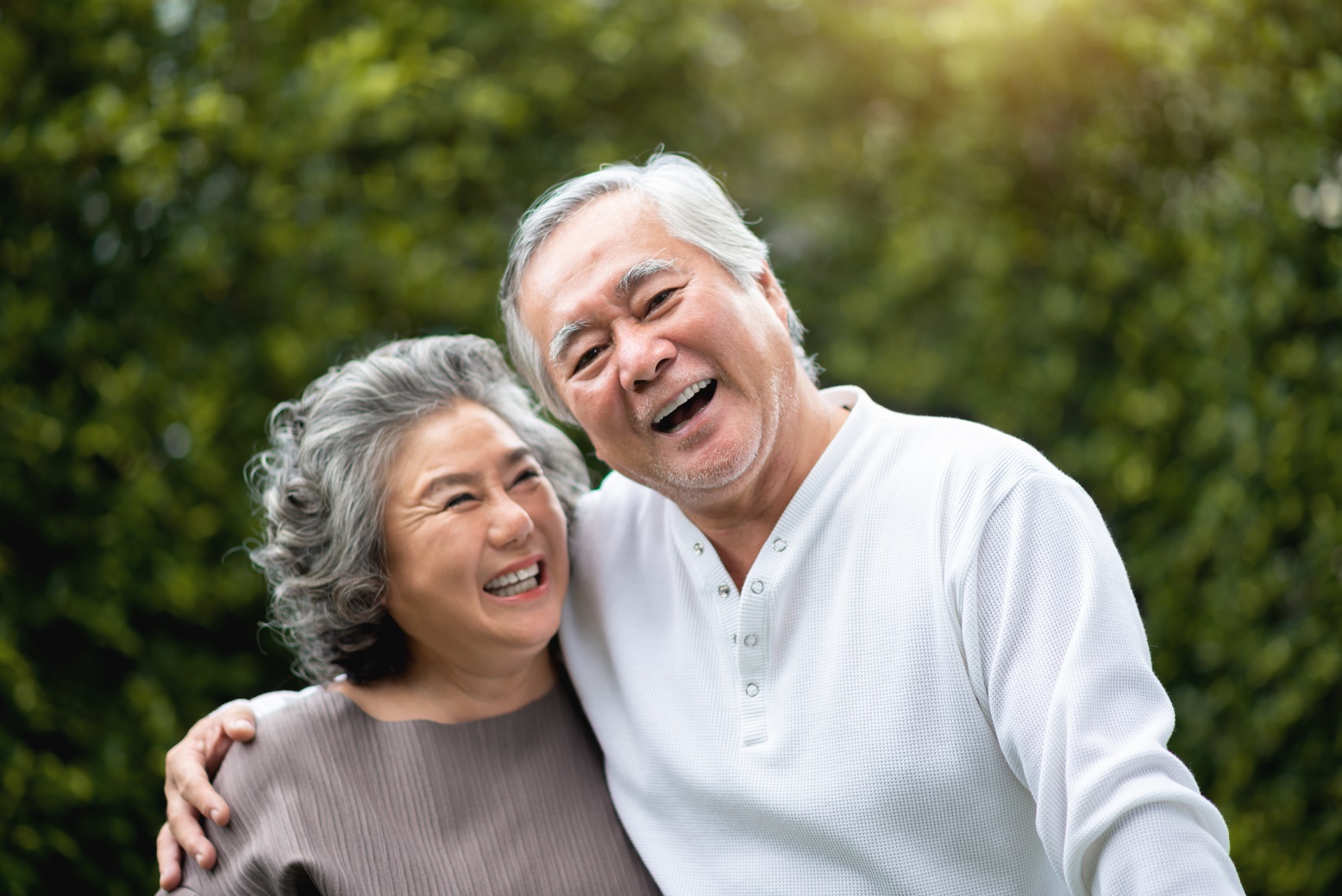 54
April 2024
Medicare Advantage & Other Medicare Health Plans
[Speaker Notes: This slide has animation.
Presenter Notes
Medicare Advantage Plans may include information about rewards and incentive programs in marketing materials for potential enrollees. These rewards and incentive programs must:
Not be used in exchange for enrollment 
Be provided to all potential enrollees without discrimination 
Comply with all marketing and communications requirements in 42 CFR Subpart V
Nominal gifts that are part of marketing activity are different from rewards and incentives.
NOTE: Medicare drug plans aren’t permitted by 42 CFR § 422.134 to develop or use rewards and incentive programs. Therefore, drug plans may not market reward and incentive programs. 
For more information, see Chapter 4 of the “Medicare Managed Care Manual,” CMS.gov/regulations-and-guidance/guidance/manuals/downloads/mc86c04.pdf.]
Licensure, Appointment, & Terminationof Agents & Brokers
Medicare Advantage Plan and drug plan agents/brokers or other third-party marketing representatives must comply with state-licensure and appointment laws
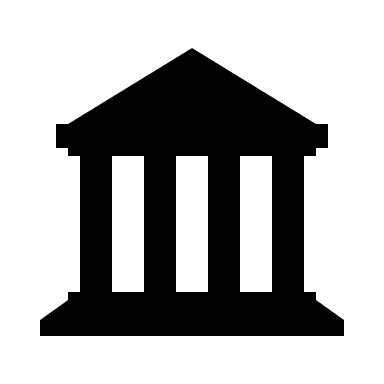 Plans must report:
Termination of agents/brokers to the State in which they were appointed and the reasons for termination (if required)
All enrollments made by unlicensed or terminated “for-cause” agents/brokers to their CMS Account Manager
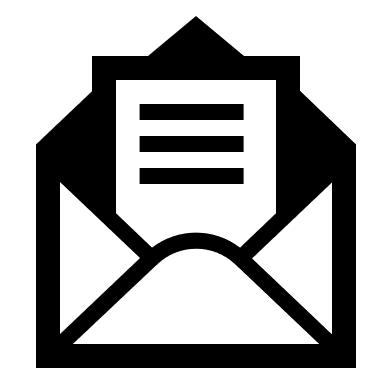 April 2024
Medicare Advantage & Other Medicare Health Plans
55
[Speaker Notes: This slide has animation.
Presenter Notes
Health and drug plans that conduct marketing through agents, brokers, and other third-party marketing representatives must comply with state licensure and appointment laws to give the state information about which agents are marketing Medicare Advantage Plans and drug plans.
Health and drug plans must report the termination of any agents or brokers, and the reasons for the termination, to the state(s) if required. In addition, enrollments made by agents/brokers that were terminated as “for-cause terminations” (specific legal or organizational policy violations that made it necessary to terminate employment) or enrolled by unlicensed agents/brokers must be reported to the CMS Account Manager, by email or letter.]
Agent/Broker Training & Testing
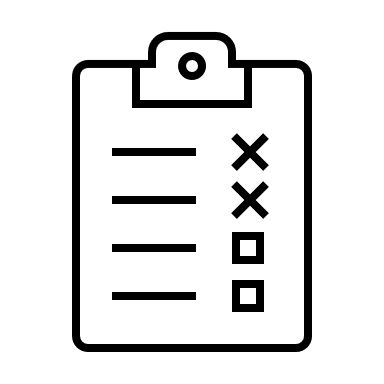 All agents/brokers must:
Be licensed and appointed under State law
Be trained and tested annually
Pass all tests with a score of 85% or higher before marketing products
Secure and document a Scope of Appointment prior to meeting with potential enrollees
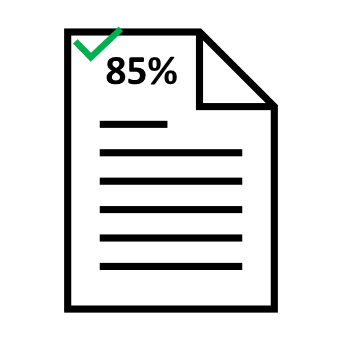 56
April 2024
Medicare Advantage & Other Medicare Health Plans
[Speaker Notes: This slide has animation.
Presenter Notes
Health and drug plans must ensure that agents and brokers selling Medicare products are trained and tested annually on Medicare rules and regulations, on plan details specific to the plan products they’re selling, and relevant state and federal requirements. This requirement applies to all agents and brokers. 
Agents and brokers must pass a test with a score of 85% or more on all forms of testing before marketing products. Additionally, agents and brokers must secure and document a Scope of Appointment prior to meeting with potential enrollees.]
Check Your Knowledge: Question 5
All marketing materials used by the plan must be submitted to CMS for review.
True
False
57
April 2024
Medicare Advantage & Other Medicare Health Plans
[Speaker Notes: This slide has animation.
Presenter Notes
Check Your Knowledge: Question 5
 All marketing materials used by the plan must be submitted to CMS for review. 
True
False
Answer: a. True
CMS requires all marketing materials, election forms, and certain designated communication materials used by the plan, including those used by third-party and downstream entities, be submitted to CMS for review.]
Check Your Knowledge: Question 6
CMS requires Medicare Advantage Plans and agents/brokers to clearly identify, through a Scope of Appointment form or recorded call, the types of products they will discuss before marketing to a potential enrollee. 
 True
 False
58
April 2024
Medicare Advantage & Other Medicare Health Plans
[Speaker Notes: This slide has animation.
Presenter Notes
Check Your Knowledge: Question 6
CMS requires Medicare Advantage Plans and agents/brokers to clearly identify, through a Scope of Appointment form or recorded call, the types of products they will discuss before marketing to a potential enrollee. 
True
False
Answer: a. True42 CFR § 422.2264(c)(3)(iii)(A) requires Medicare Advantage organizations holding a personal marketing appointment may not market any health care related product during a marketing appointment beyond the scope agreed upon by the person with Medicare, and documented by the plan in a Scope of Appointment, business reply card, or request to get additional information, which is valid for 12 months following the date signed by the person with Medicare or the date the person with Medicare made their initial request for information.]
Medicare Advantage & Other Medicare Health Plans Resource Guide
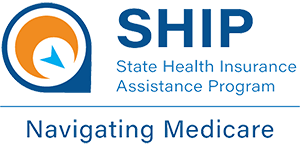 59
April 2024
Medicare Advantage & Other Medicare Health Plans
[Speaker Notes: Presenter Notes​
This slide (and the one that follows) provides information about additional resources and products. You may want to highlight those that are most relevant to your audience.​
See next slide for selected Medicare products.]
Medicare Advantage & Other Medicare Health Plans Resource Guide (continued)
To review the Medicare products listed in this table and other helpful products, visit Medicare.gov/publications and search by keyword or product number.
To order multiple copies (partners only), visit Productordering.cms.hhs.gov. You must register your organization.
April 2024
Medicare Advantage & Other Medicare Health Plans
60
Compare Medicare Advantage Plans: Premium
Do most plans charge a monthly premium?
April 2024
Medicare Advantage & Other Medicare Health Plans
61
[Speaker Notes: Presenter Notes
This chart shows basic information about each type of Medicare Advantage Plan.
Source: Medicare.gov/publications/12026-Understanding-Medicare-Advantage-Plans.pdf]
Compare Medicare Advantage Plans: Drugs
Does the plan offer Medicare drug coverage (Part D)?
April 2024
Medicare Advantage & Other Medicare Health Plans
62
[Speaker Notes: Presenter Notes
This chart shows basic information about each type of Medicare Advantage Plan.]
Compare Medicare Advantage Plans: Providers
Can I use any doctor or hospital that accepts Medicare for covered services?
April 2024
Medicare Advantage & Other Medicare Health Plans
63
[Speaker Notes: Presenter Notes
This chart shows basic information about each type of Medicare Advantage Plan.]
Compare Medicare Advantage Plans: Referral
Do I need a referral from my doctor to see a specialist?
April 2024
Medicare Advantage & Other Medicare Health Plans
64
[Speaker Notes: Presenter Notes
This chart shows basic information about each type of Medicare Advantage Plan.]
Acronyms (A–I)
AIC Amount in Controversy
ALJ Administrative Law Judge 
ANOC Plan Annual Notice of Change
BFCC-QIO Beneficiary and Family Centered Care-Quality Improvement Organization 
C-SNP Chronic Condition Special Needs Plan
CMS Centers for Medicare & Medicaid Services 
COBRA Consolidated Omnibus Budget Reconciliation Act
D-SNP Dual Eligible Special Needs Plan
EOC Evidence of Coverage 
ESRD End-Stage Renal Disease 

HIPAA Health Insurance Portability and Accountability Act 
HMO Health Maintenance Organization 
HMOPOS Health Maintenance Organization Point-of-Service
ICEP Initial Coverage Election Period
I-SNP Institutional Special Needs Plan
IEP Initial Enrollment Period
IRE Independent Review Entity 
IRMAA Income-related Monthly Adjustment Amount 
IRS Internal Revenue Service
65
April 2024
Medicare Advantage & Other Medicare Health Plans
Acronyms (L–Y)
LIS Low-Income Subsidy 
LPI Low Performance Icon
MAC Medicare Appeals Council 
MAGI Modified Adjusted Gross Income 
MAO Medicare Advantage Organization 
MSA Medical Savings Account 
NTP National Training Program 
OEP Open Enrollment Period 
OMHA Office of Medicare Hearings and Appeals
PACE Programs of All-inclusive Care for the Elderly 


PFFS Private Fee-for-Service 
PPO Preferred Provider Organization 
RRB Railroad Retirement Board
SEP Special Enrollment Period 
SHIP State Health Insurance Assistance Program 
SNP Special Needs Plan 
SOA Scope of Appointment
TTY Teletypewriter
YPP Your Plan Premium
66
April 2024
Medicare Advantage & Other Medicare Health Plans
Stay Connected
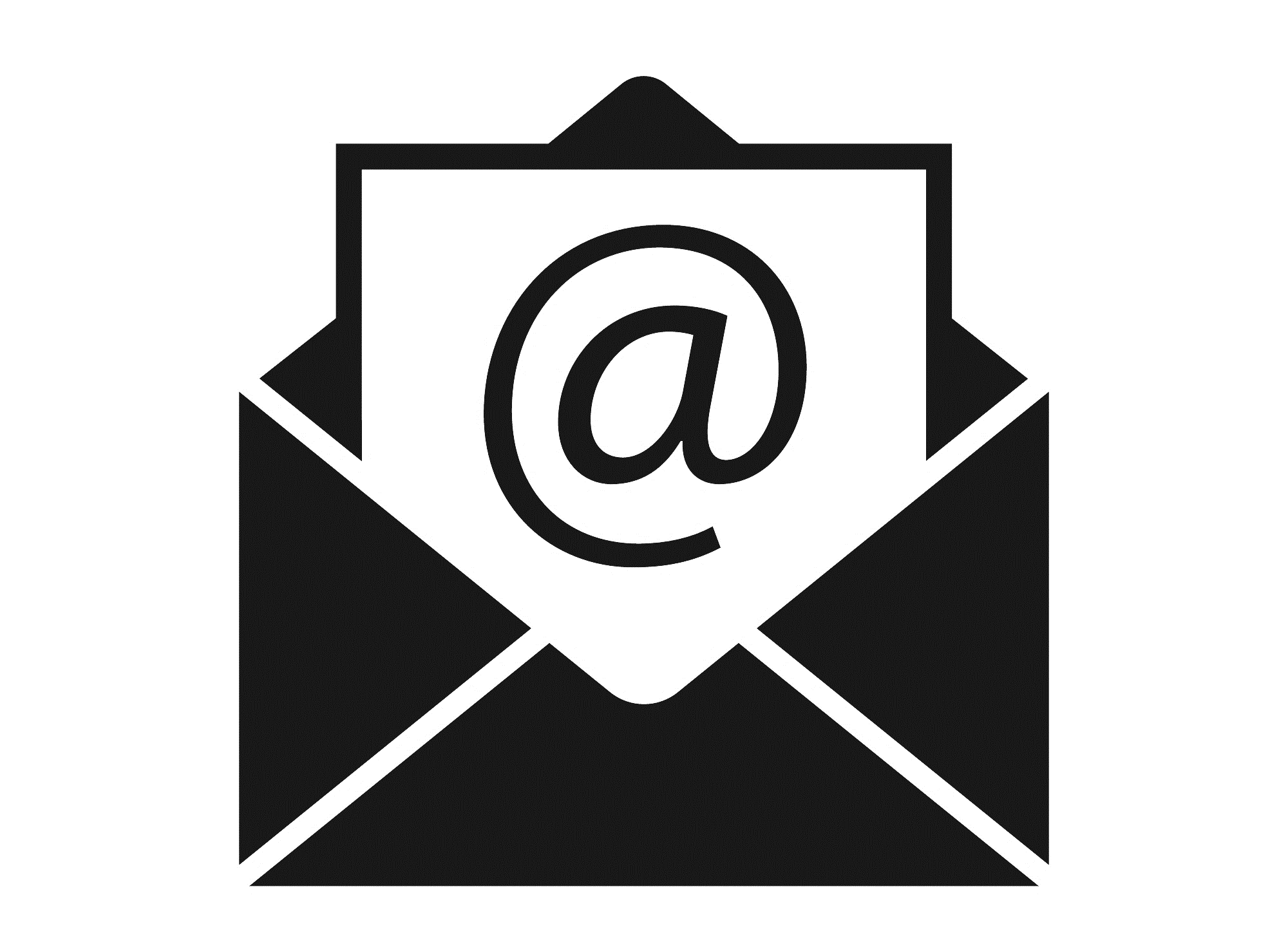 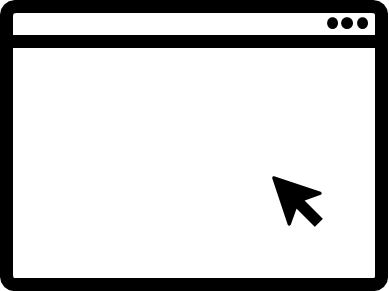 To view available training materials, or subscribe to our email list, visit
CMSnationaltrainingprogram.cms.gov.
Contact us at training@cms.hhs.gov.
April 2024
Medicare Advantage & Other Medicare Health Plans
67
[Speaker Notes: Presenter Notes
Stay connected. Visit CMSnationaltrainingprogram.cms.gov to view NTP training materials and to subscribe to our email list. Contact us at training@cms.hhs.gov.]